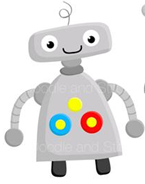 Sommenboekje van:
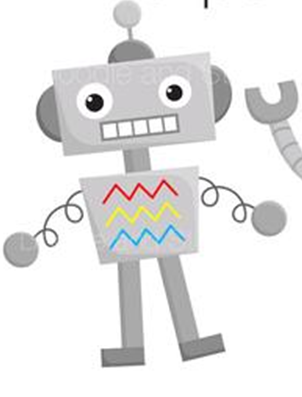 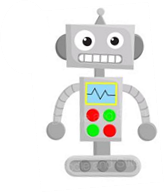 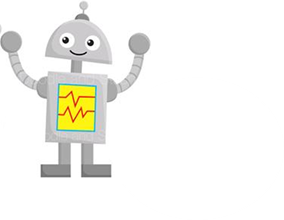 Sommenboekje van:
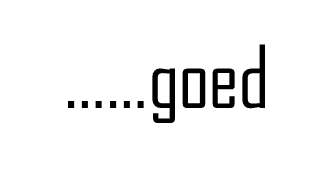 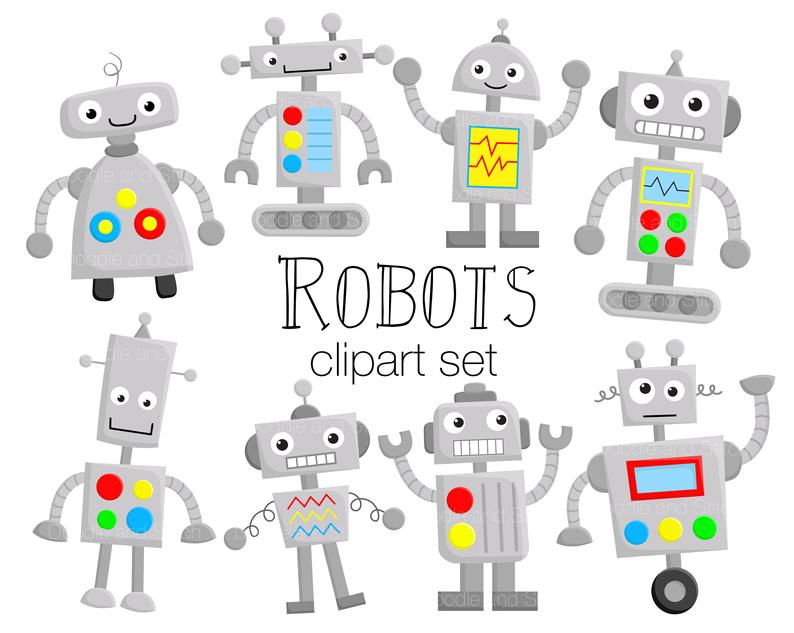 in 2 minuten
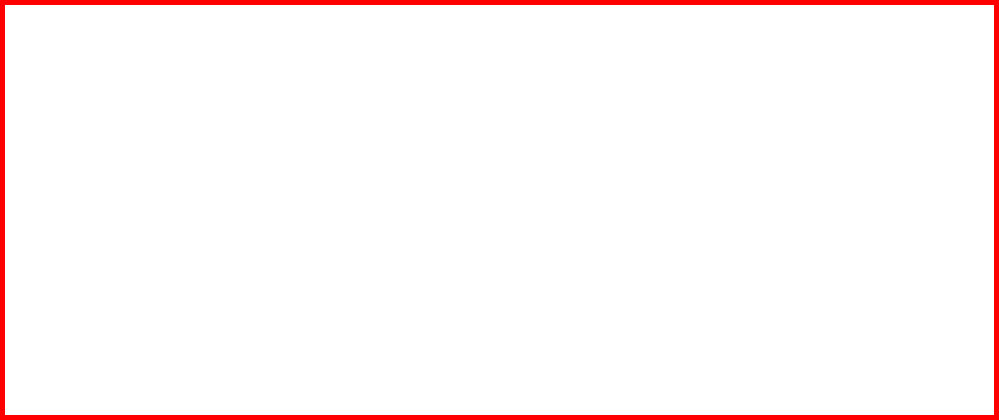 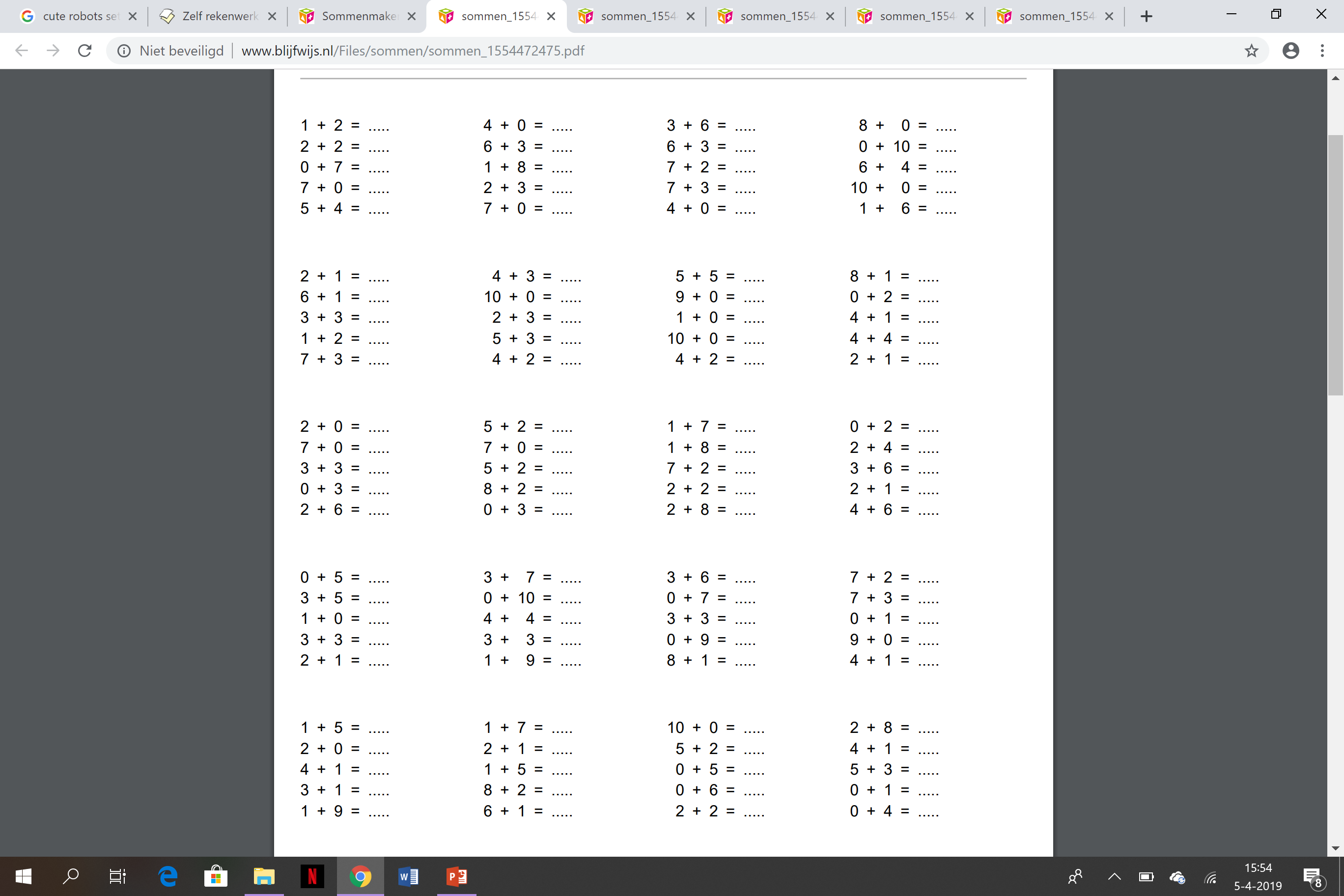 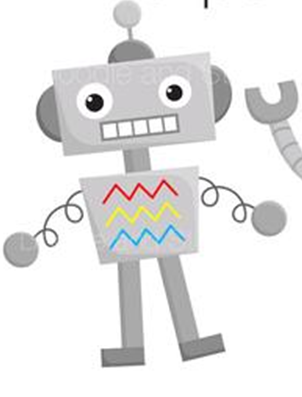 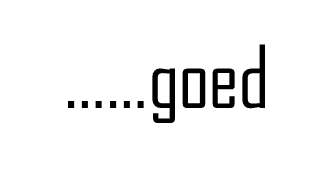 in 2 minuten
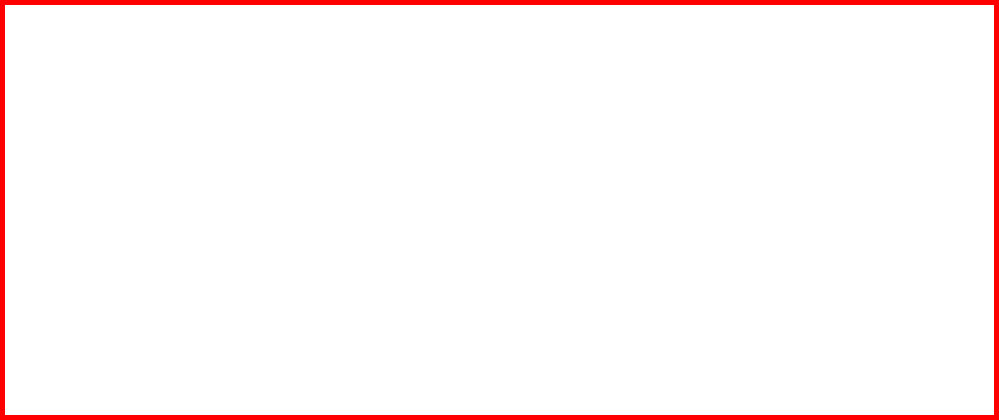 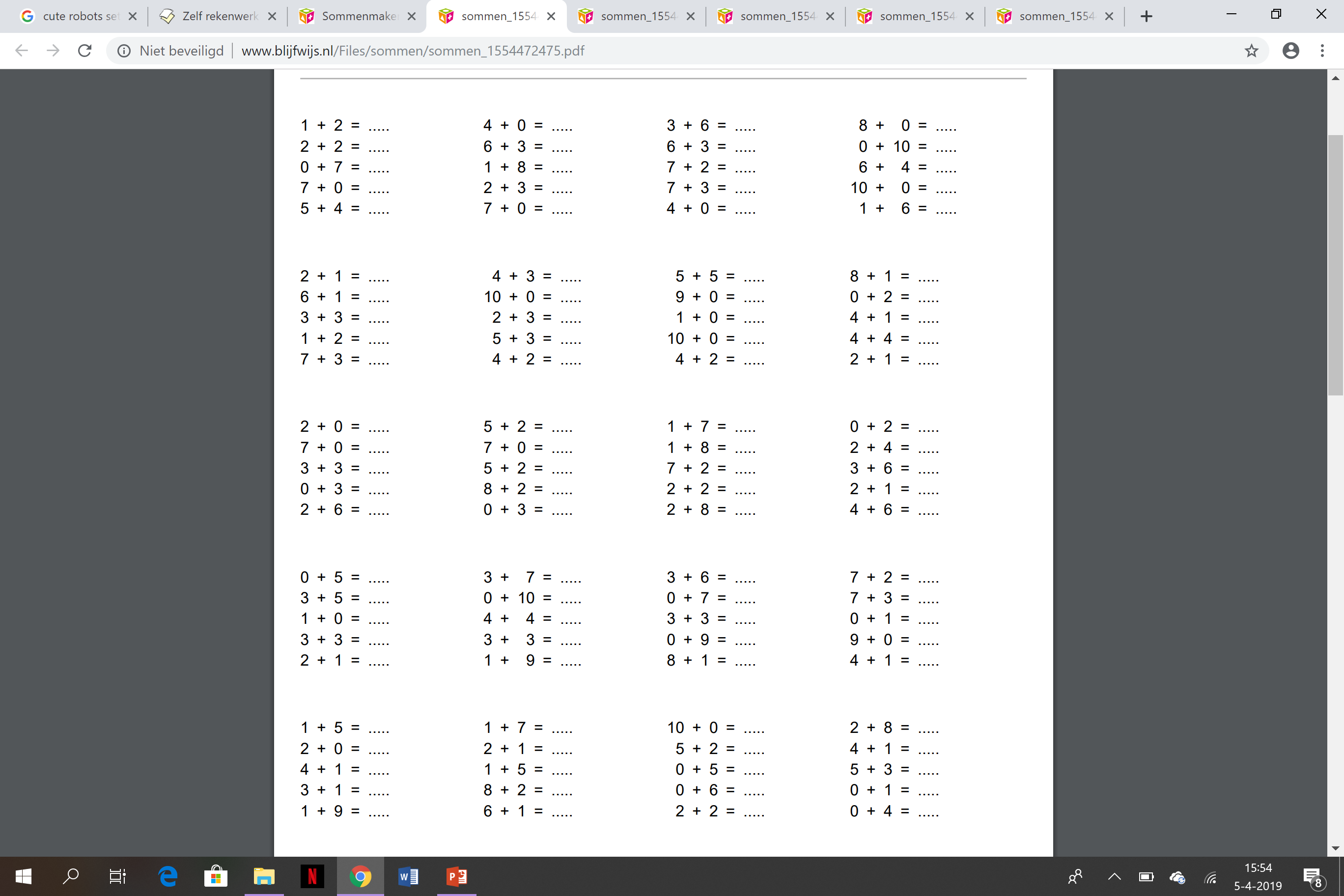 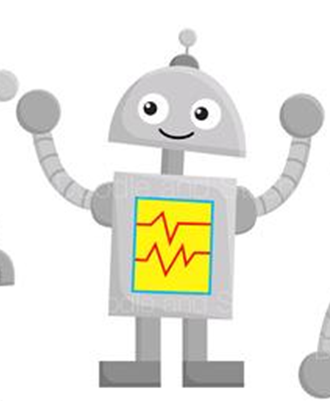 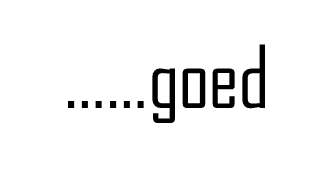 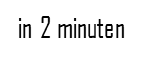 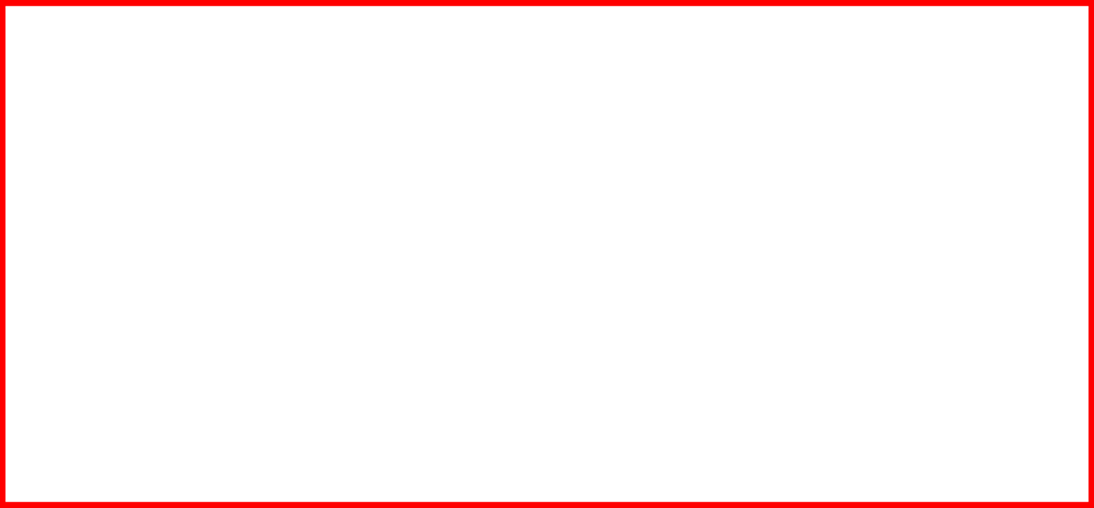 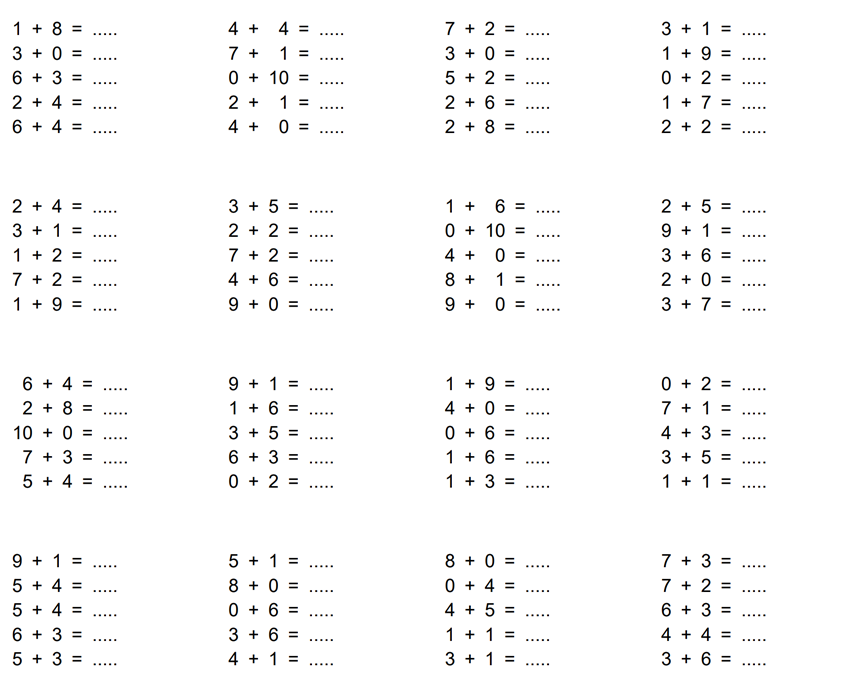 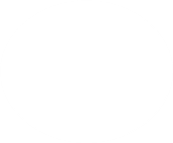 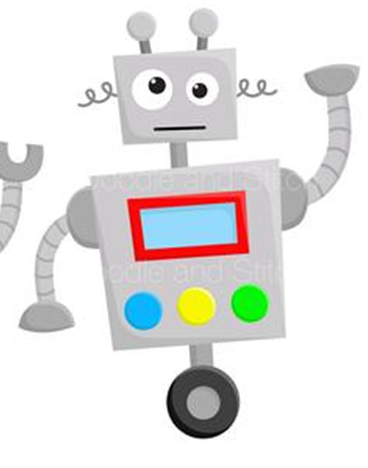 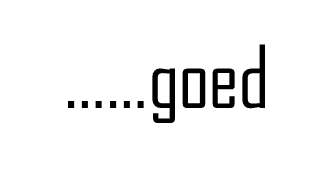 in 2 minuten
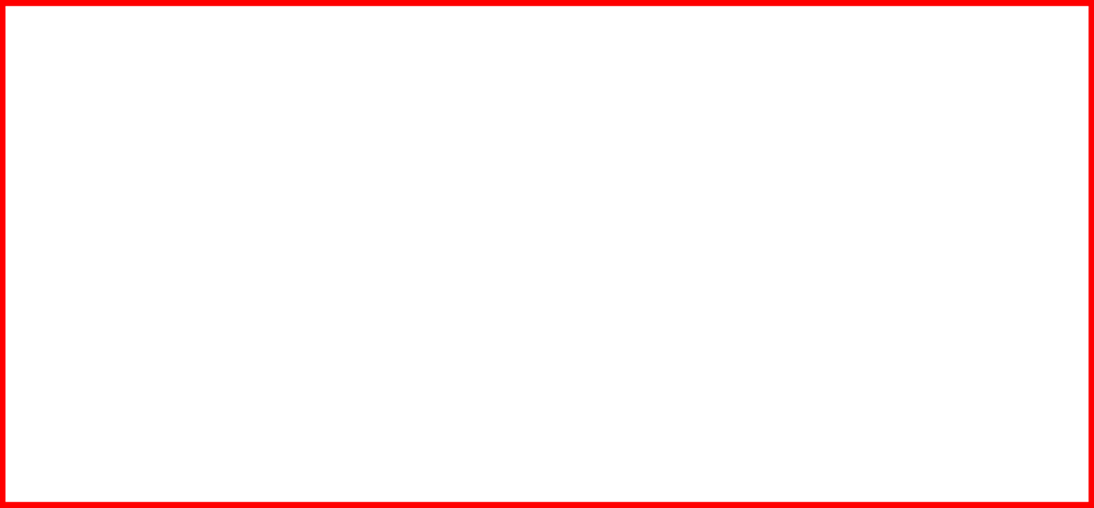 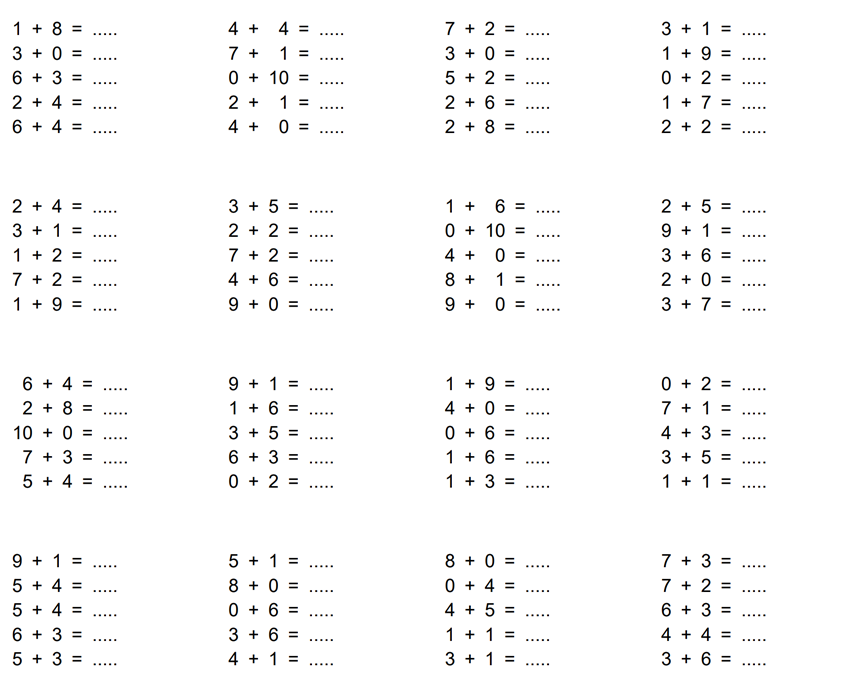 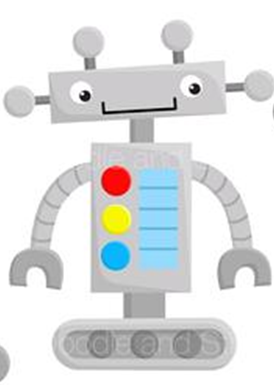 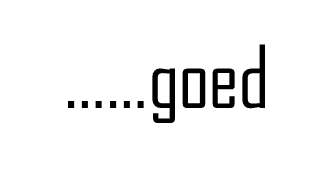 in 2 minuten
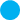 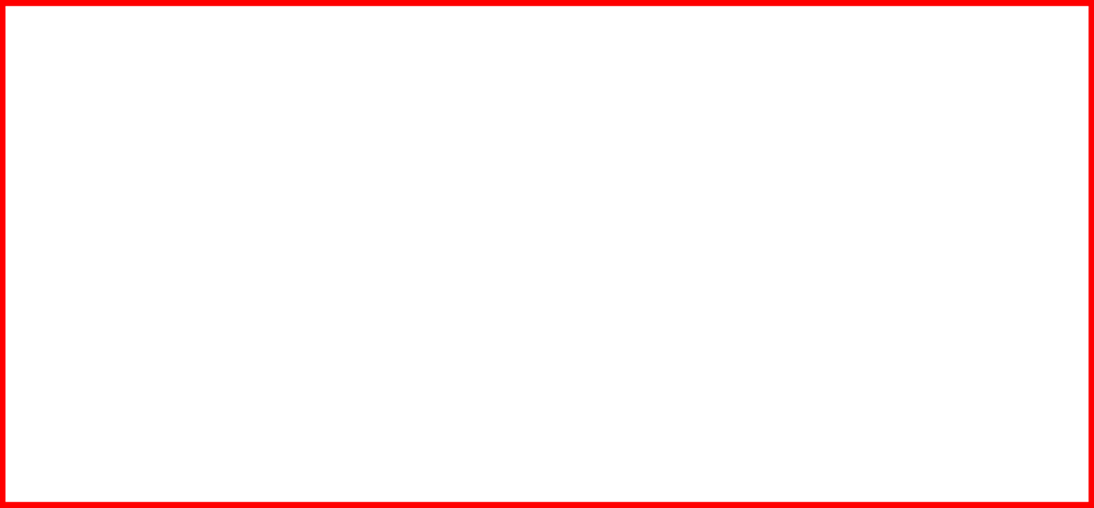 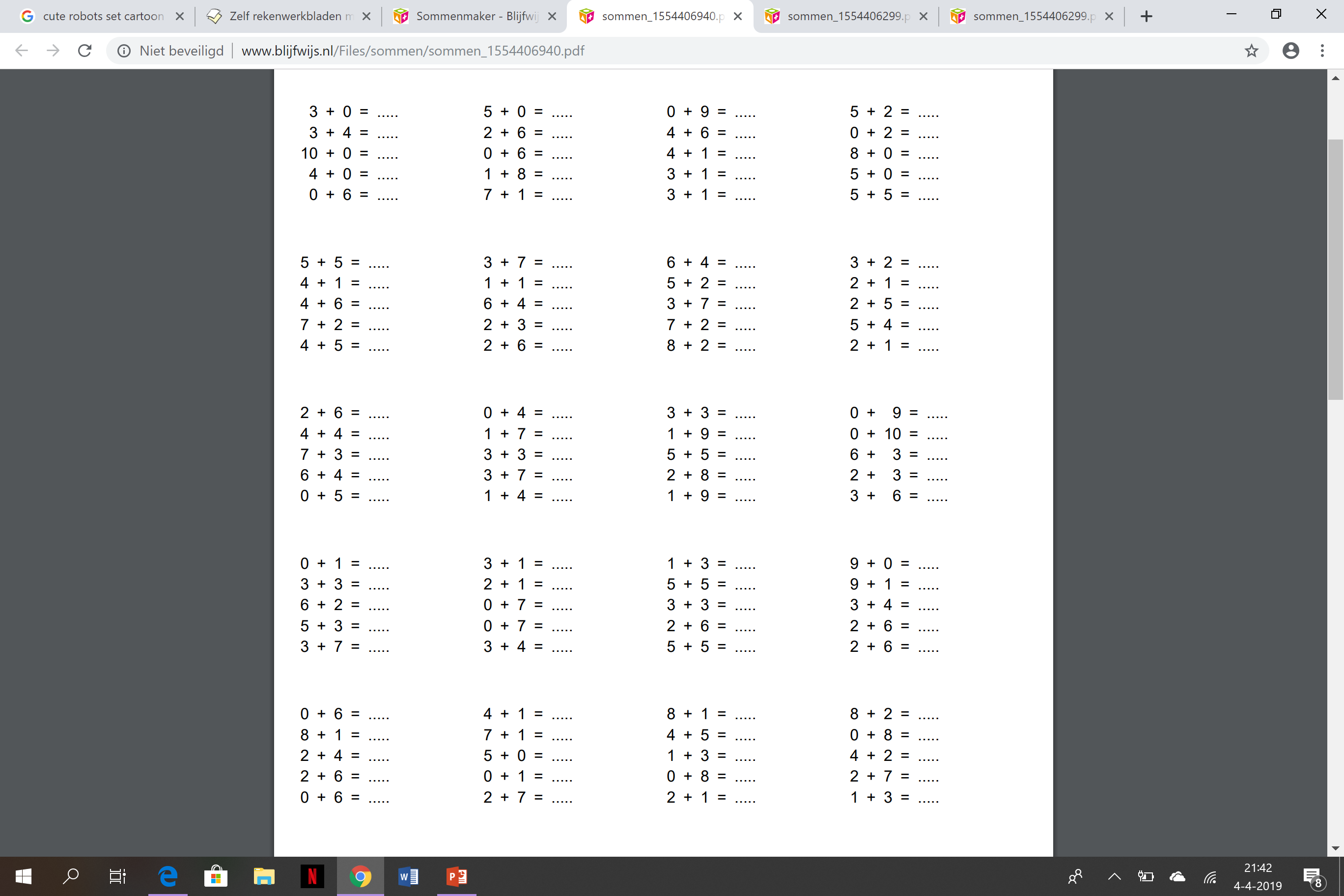 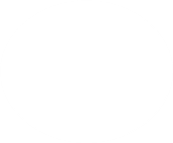 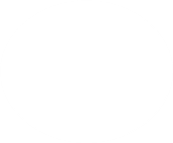 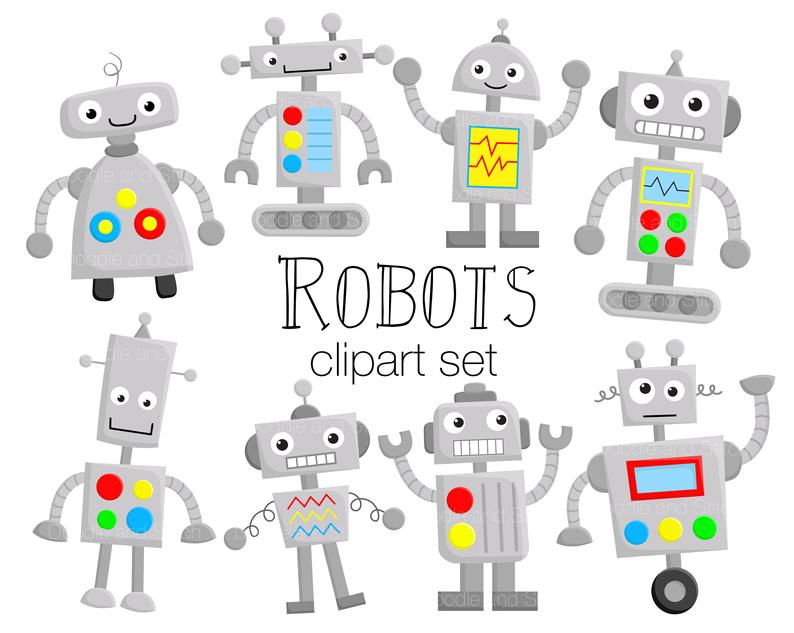 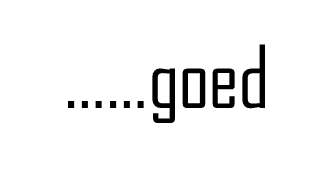 in 2 minuten
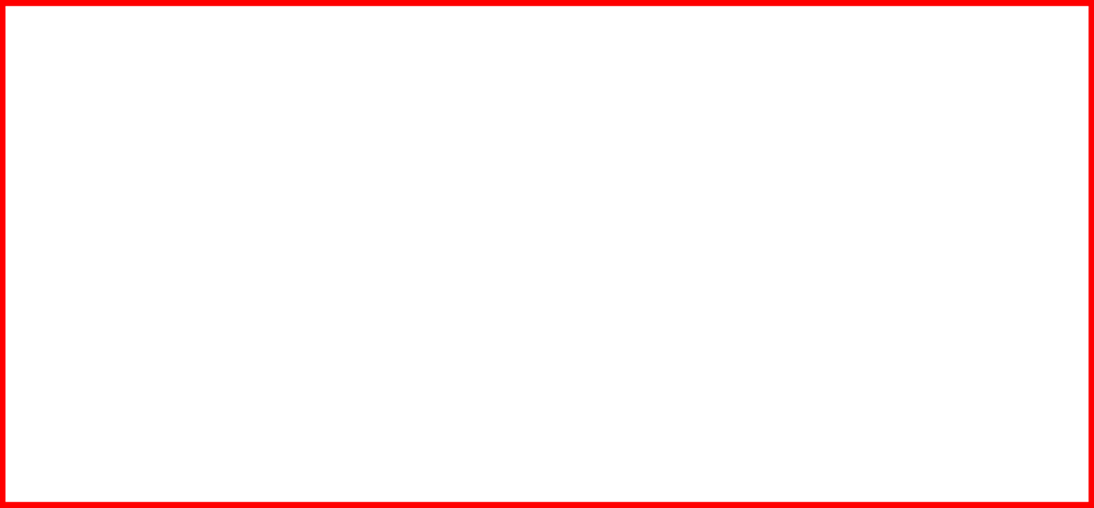 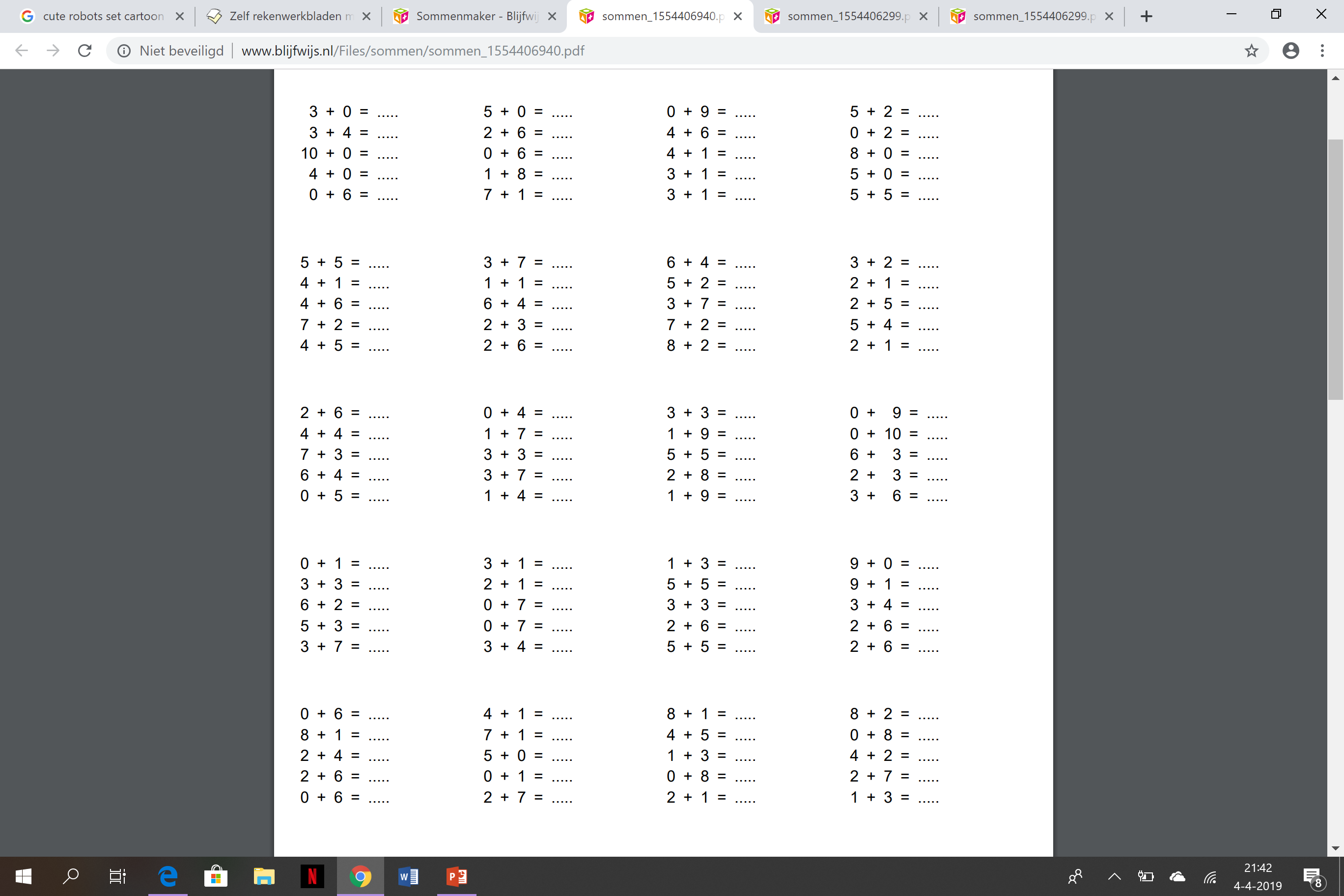 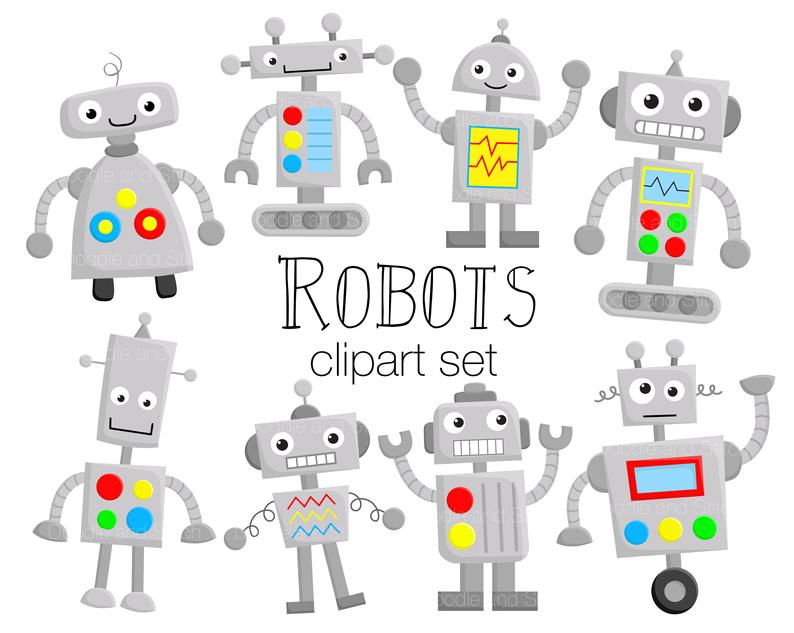 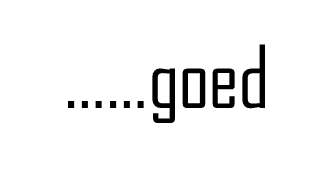 in 2 minuten
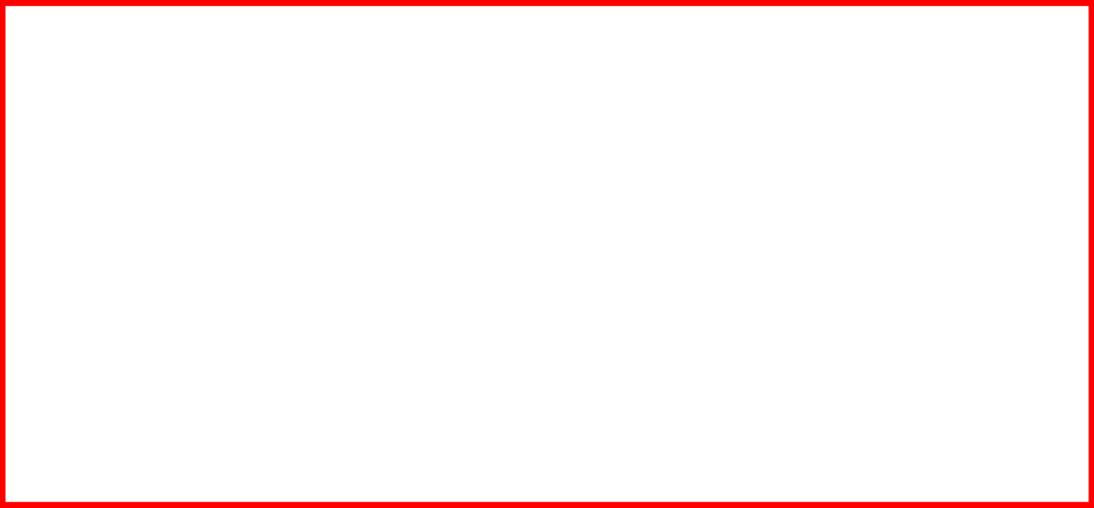 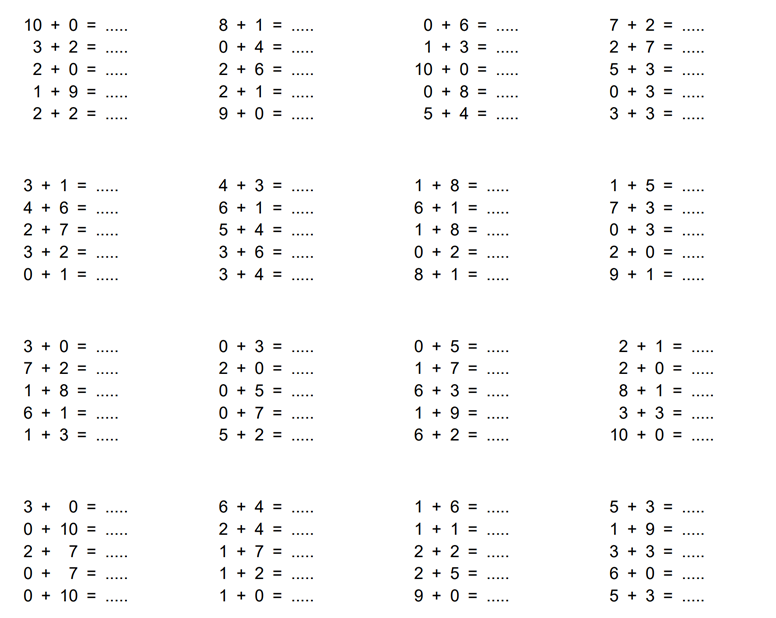 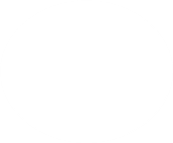 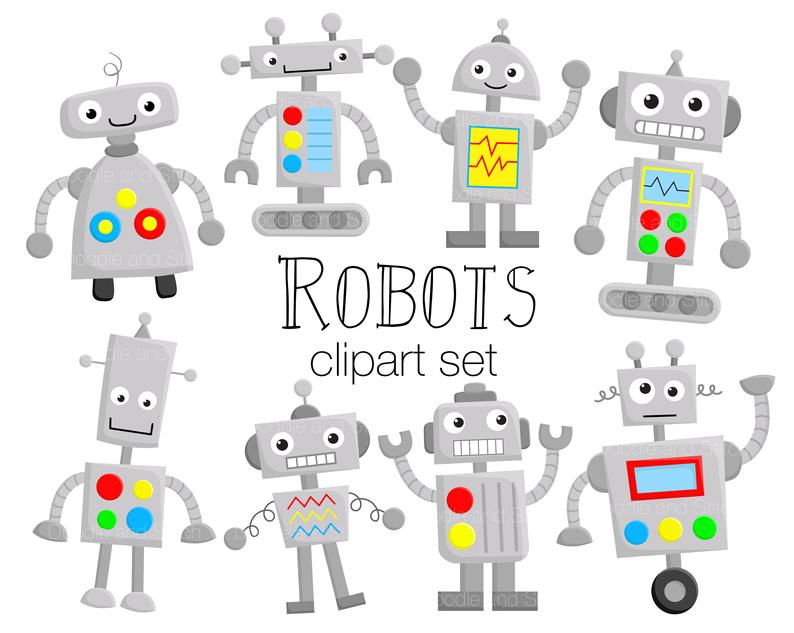 ……goed
in 2 minuten
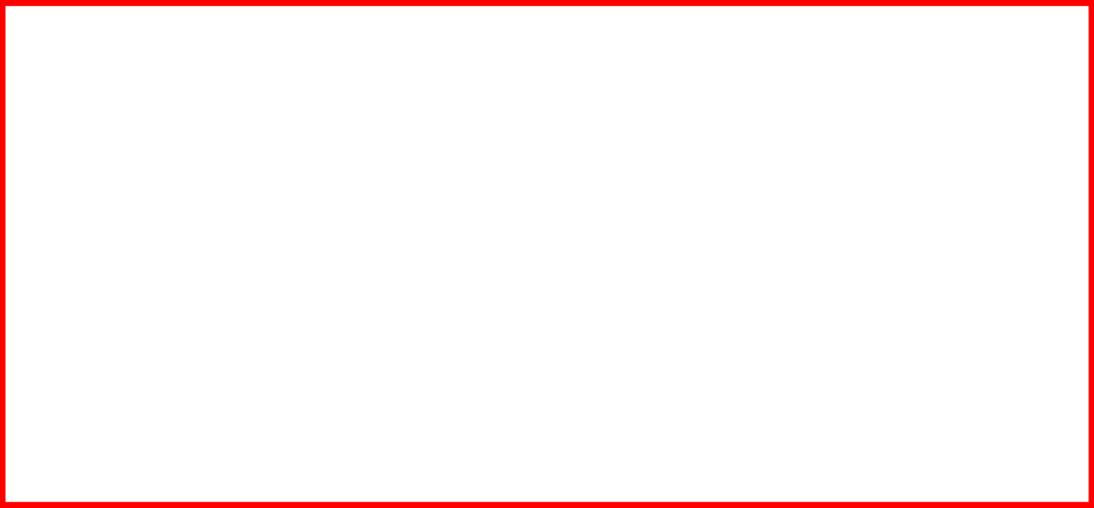 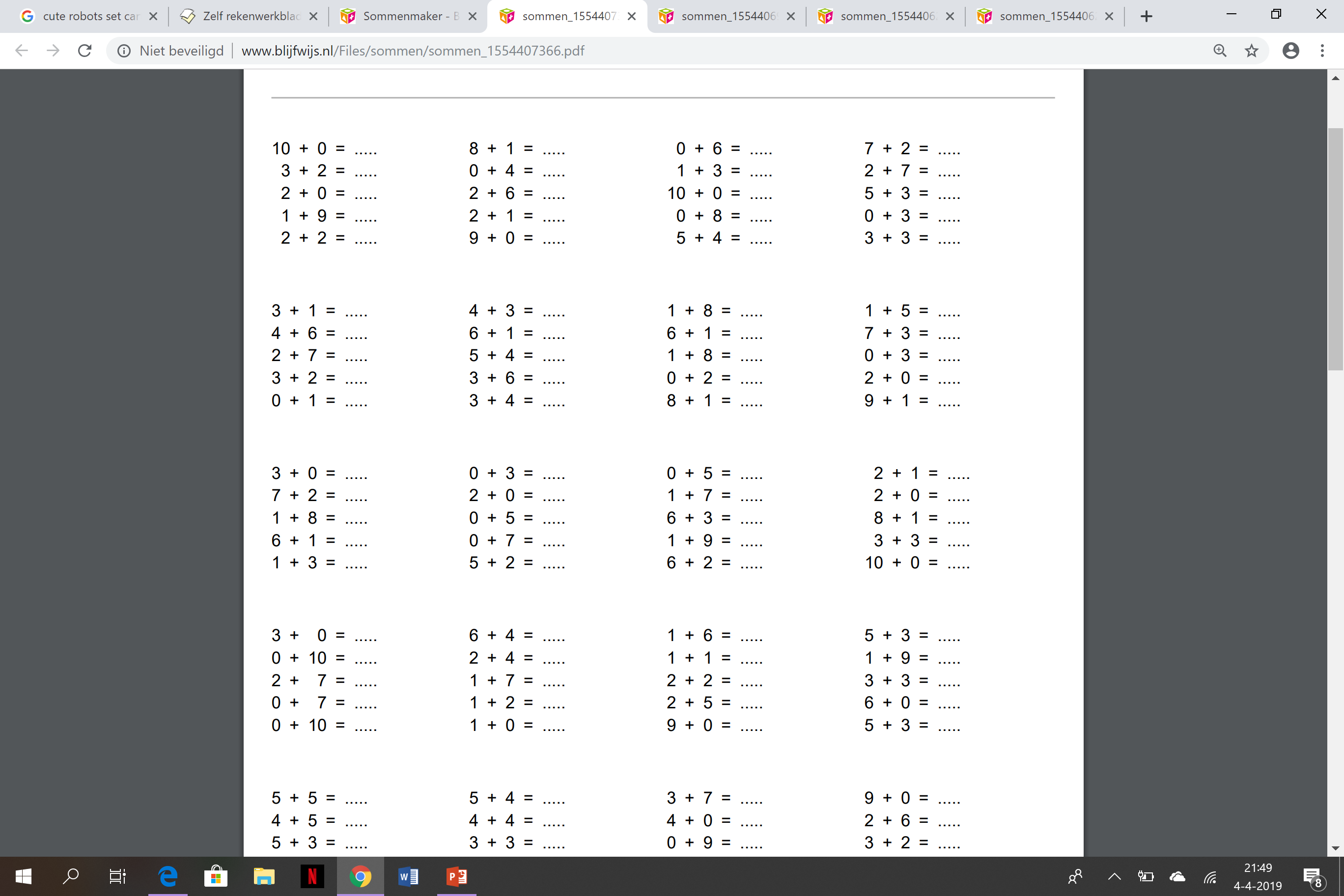 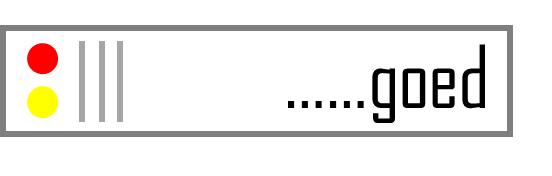 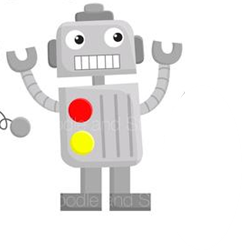 in 2 minuten
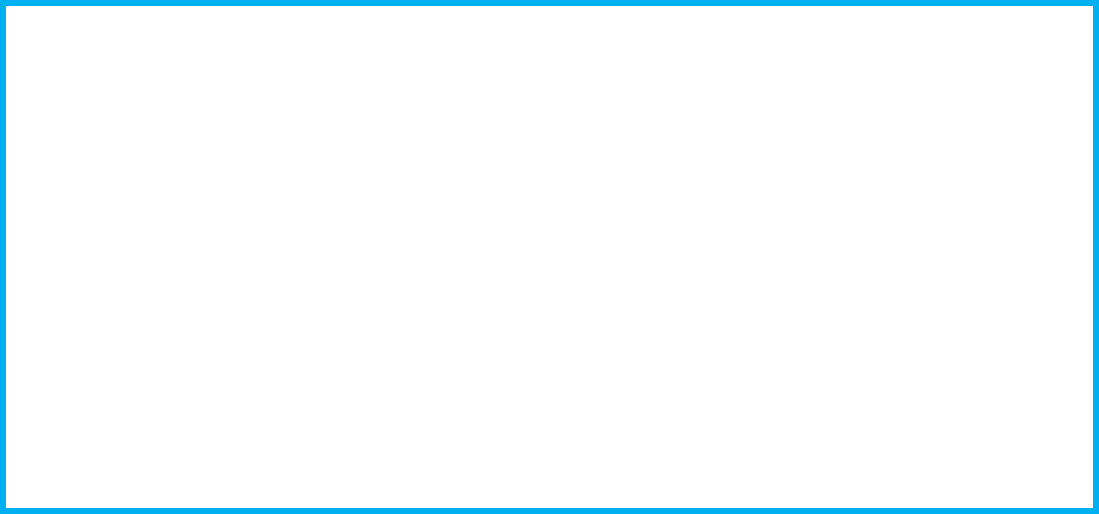 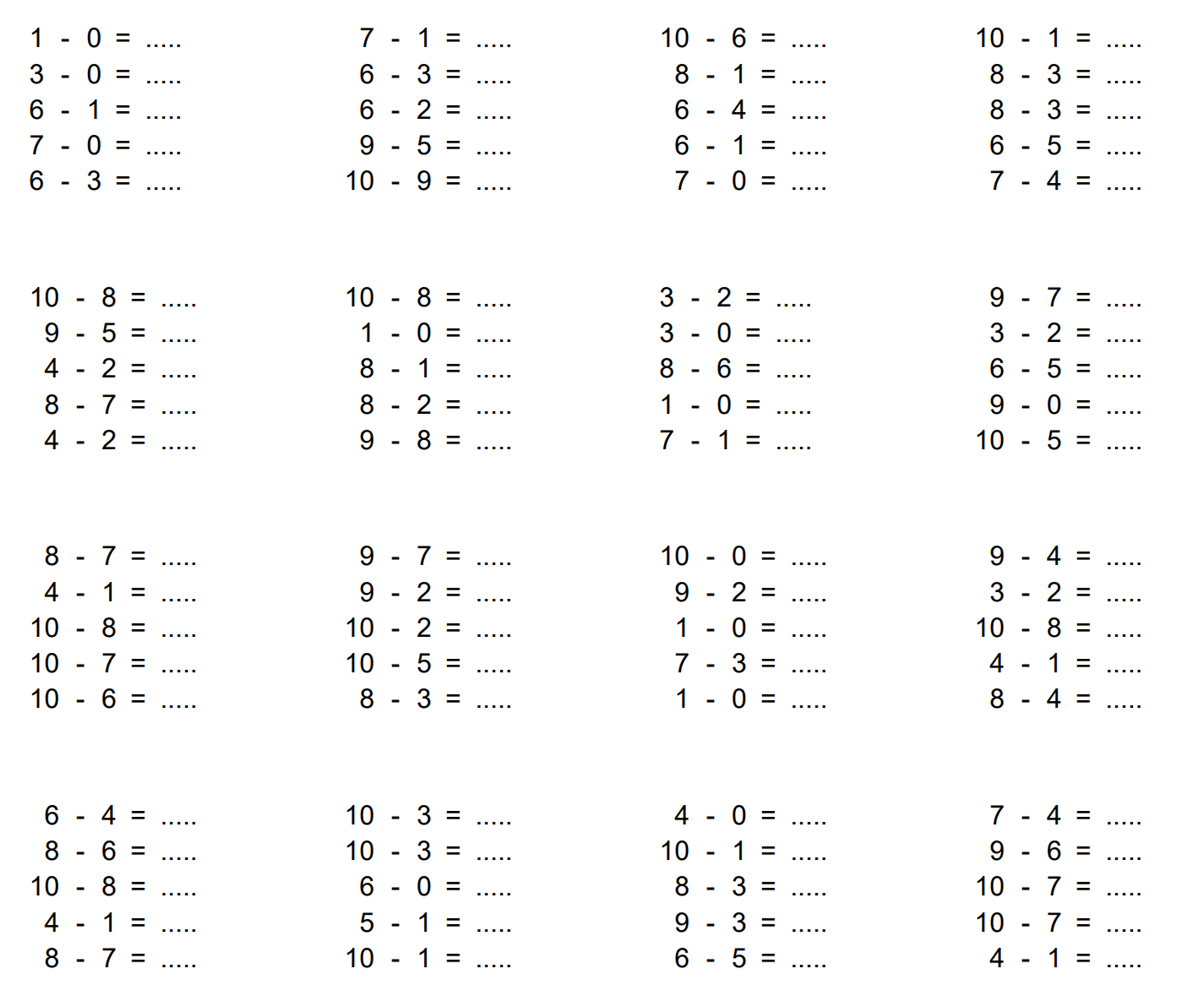 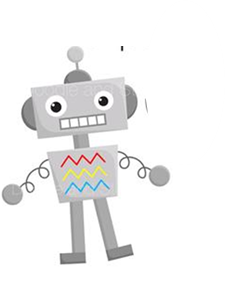 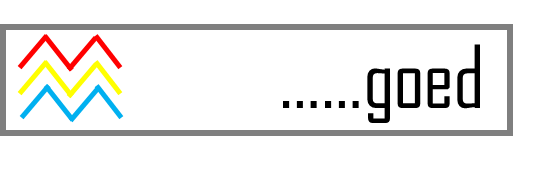 in 2 minuten
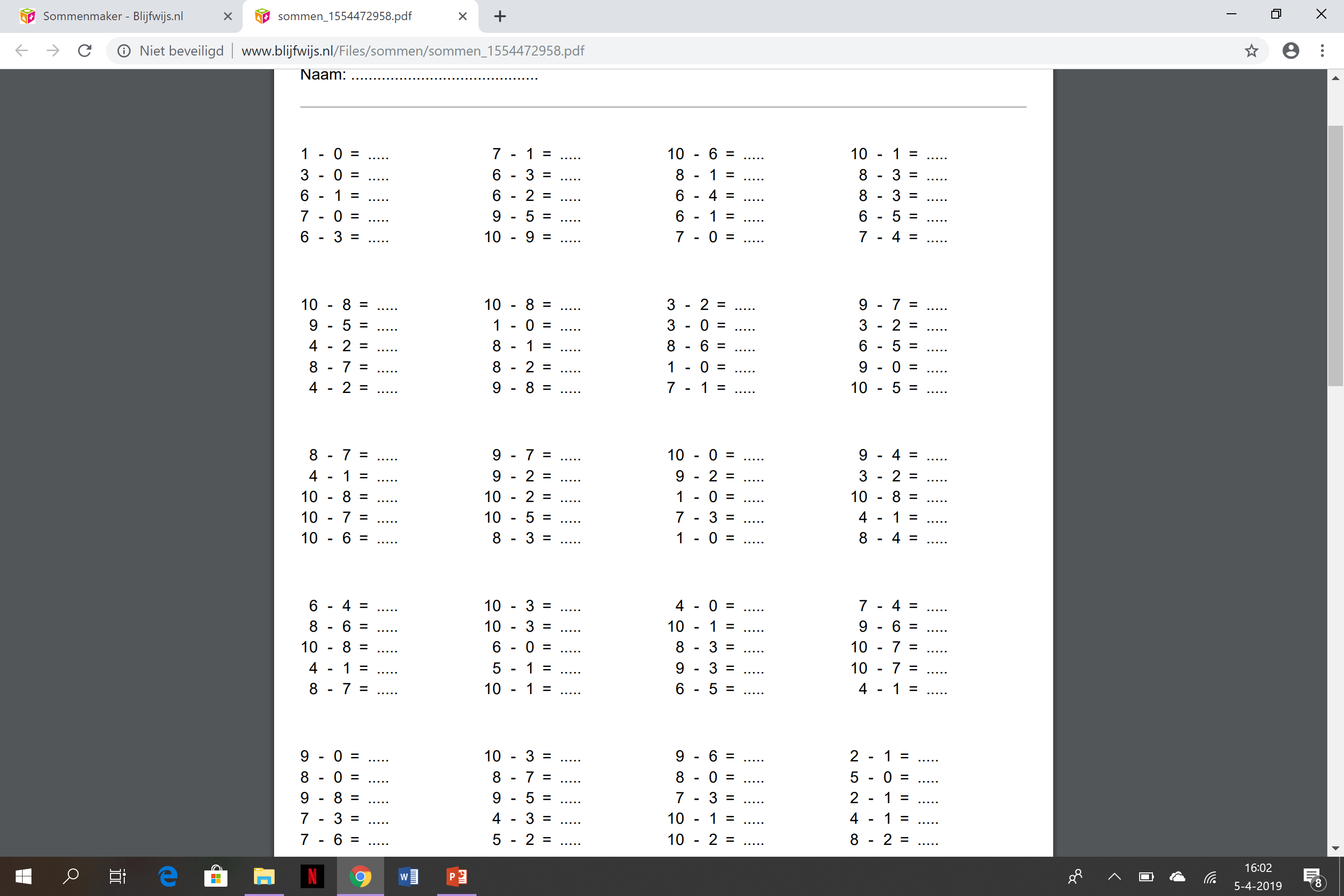 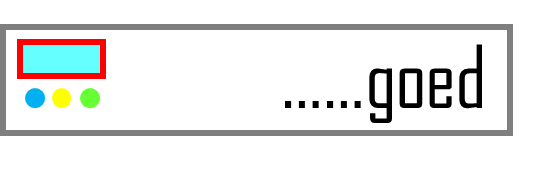 in 2 minuten
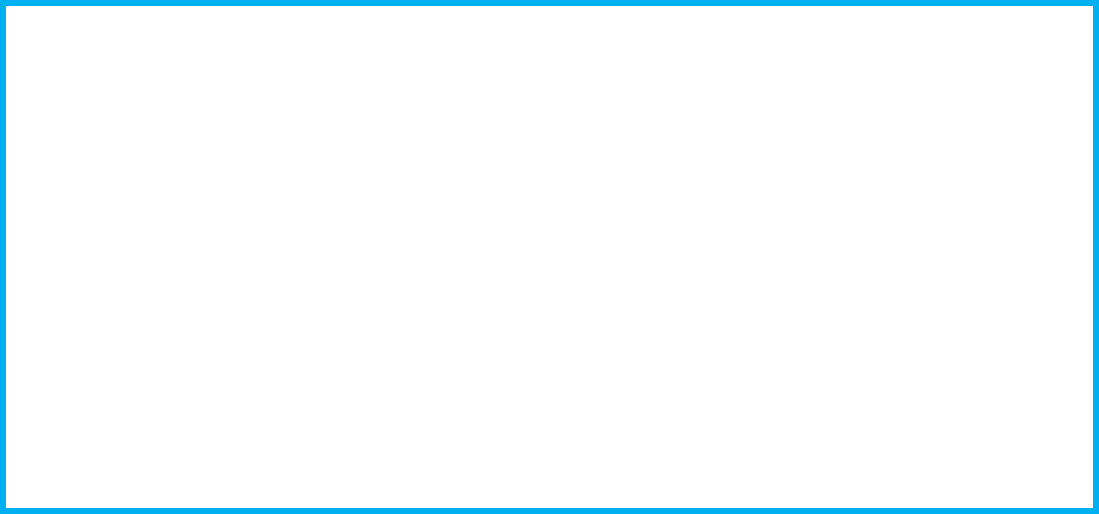 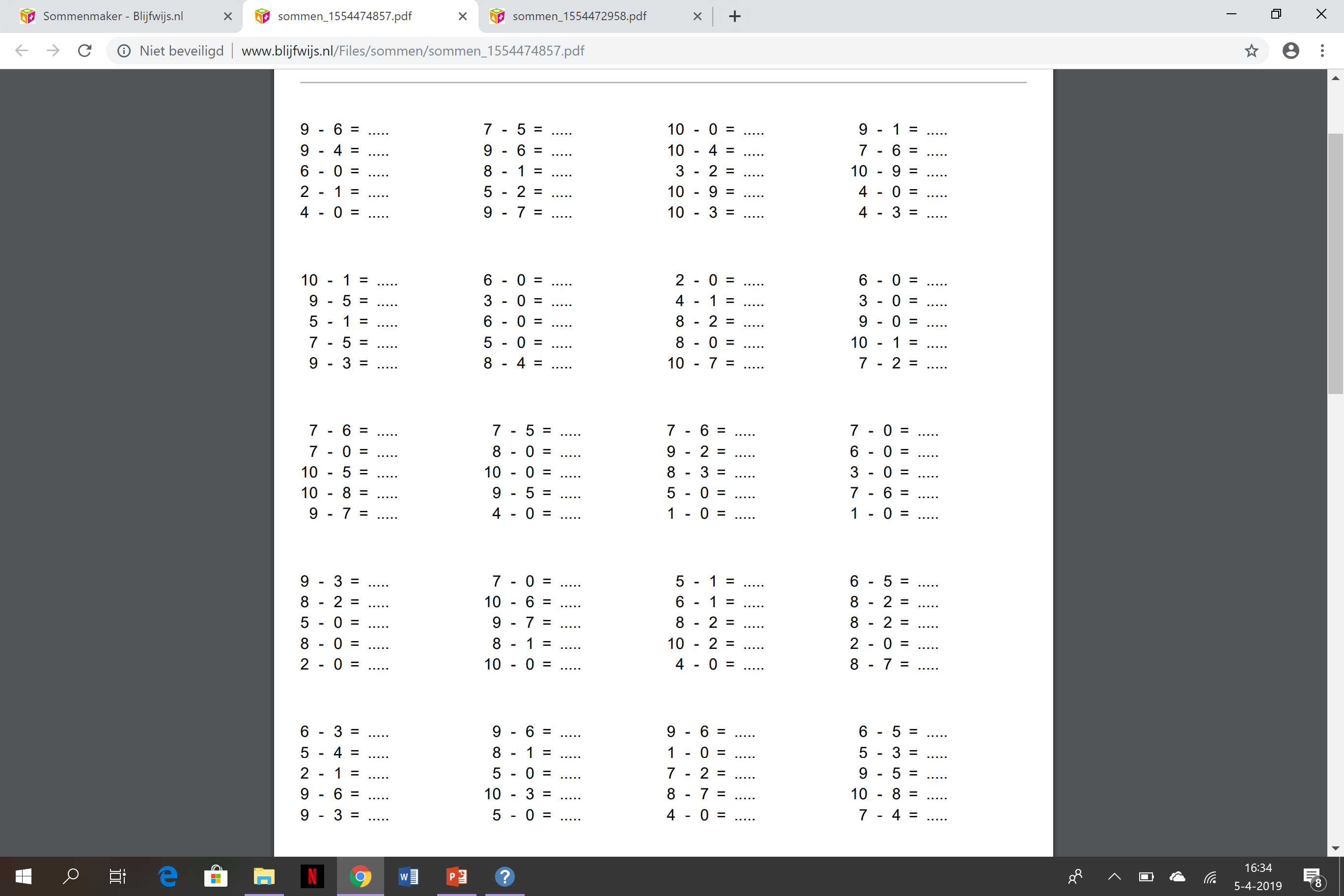 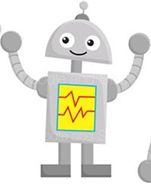 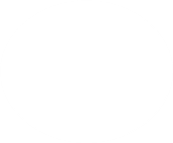 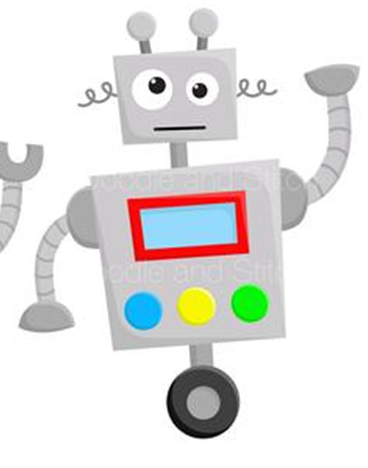 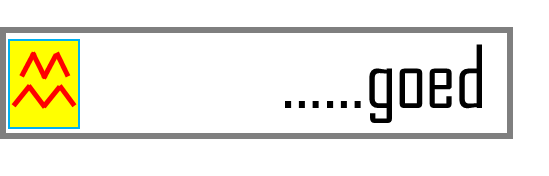 in 2 minuten
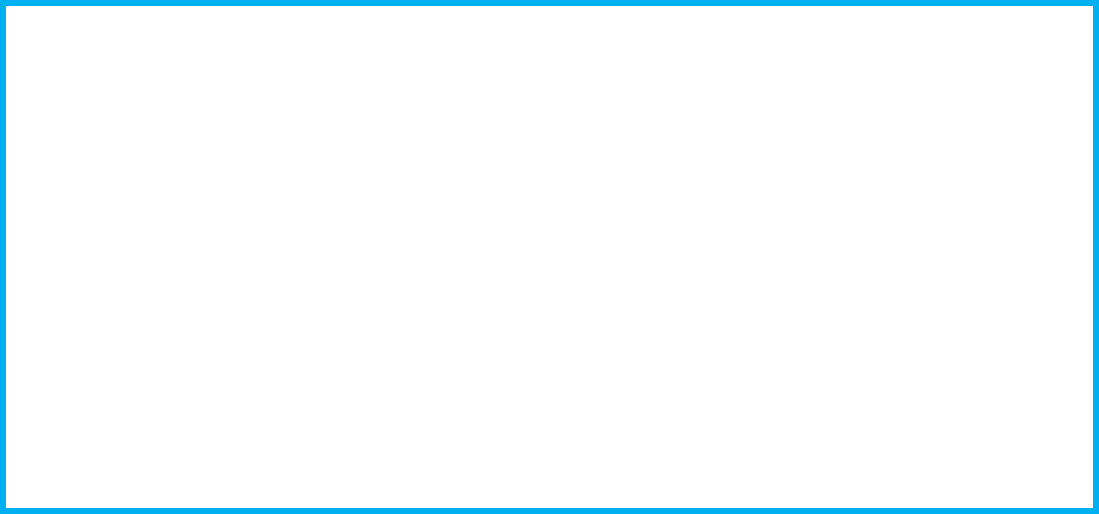 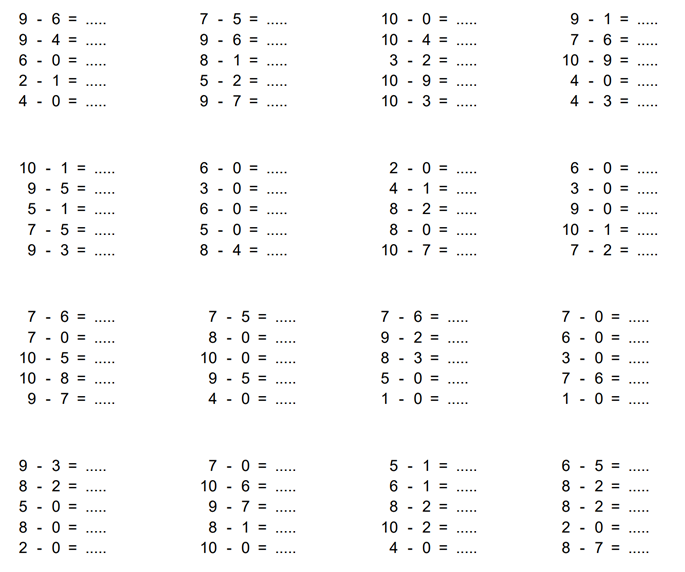 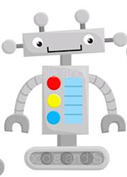 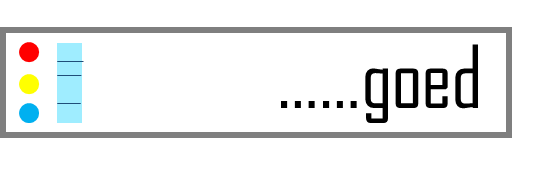 in 2 minuten
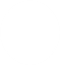 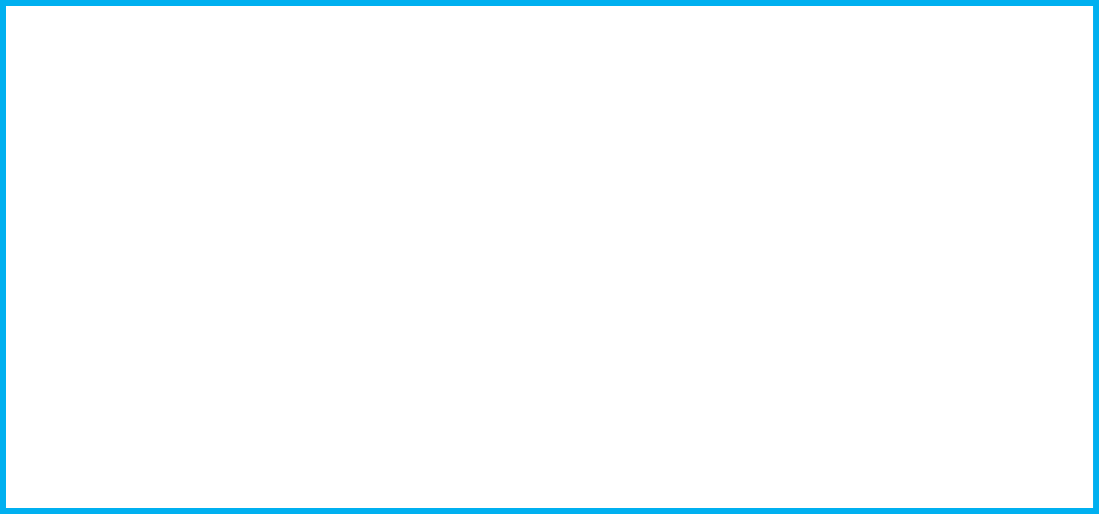 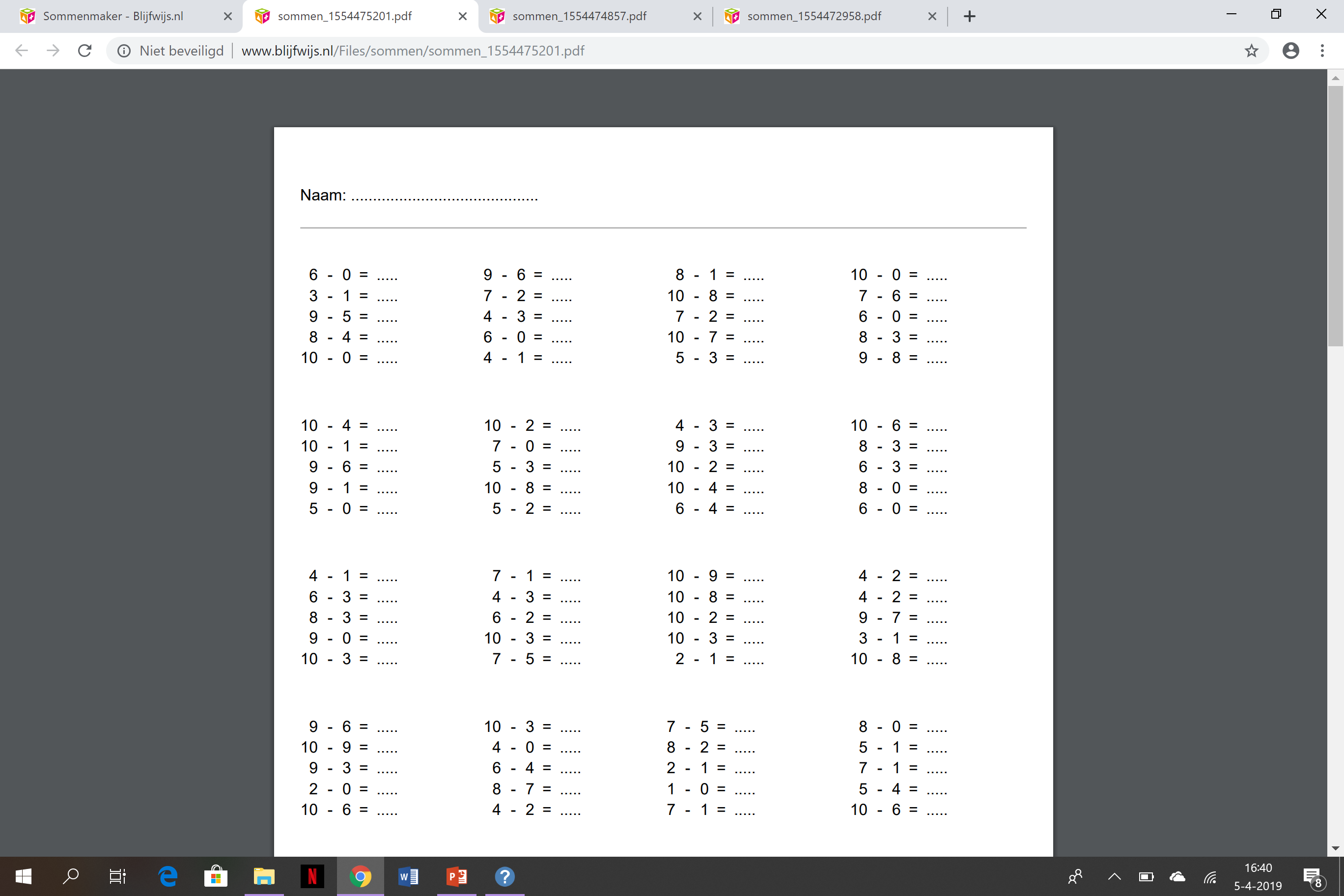 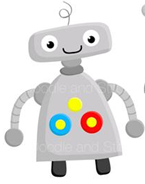 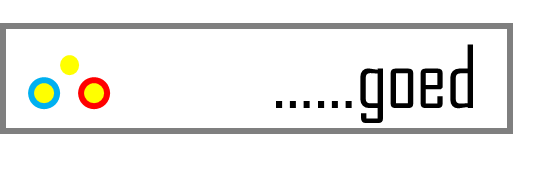 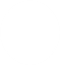 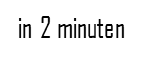 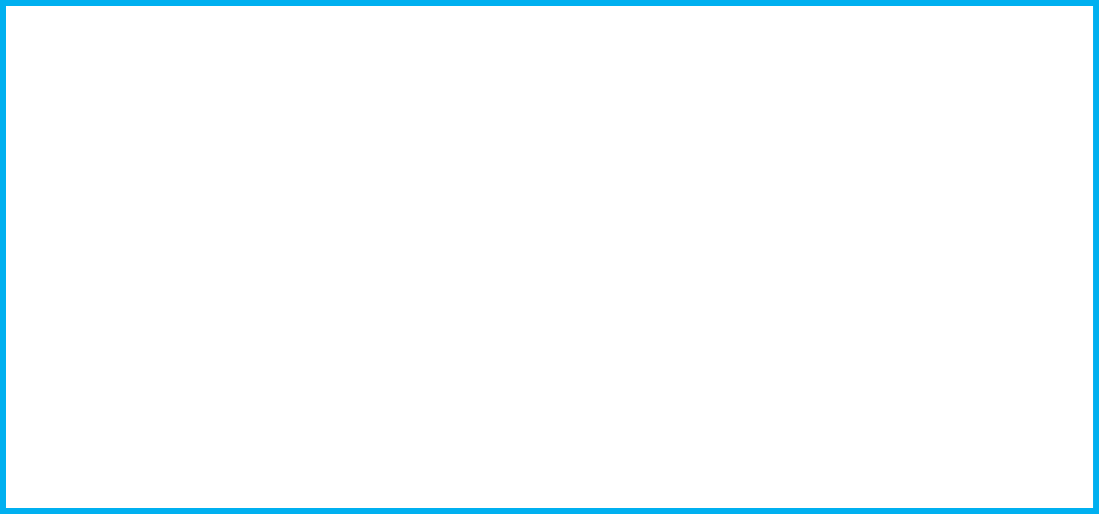 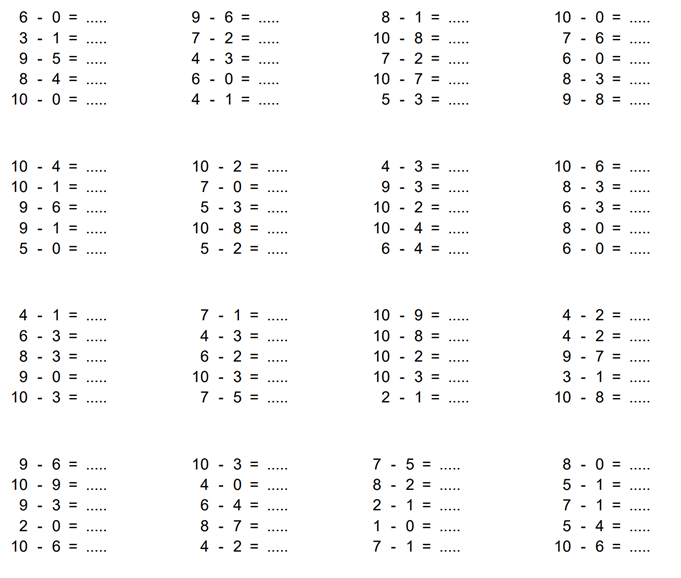 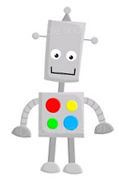 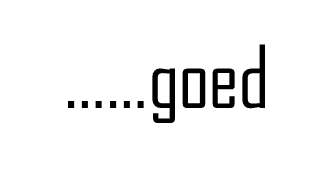 in 2 minuten
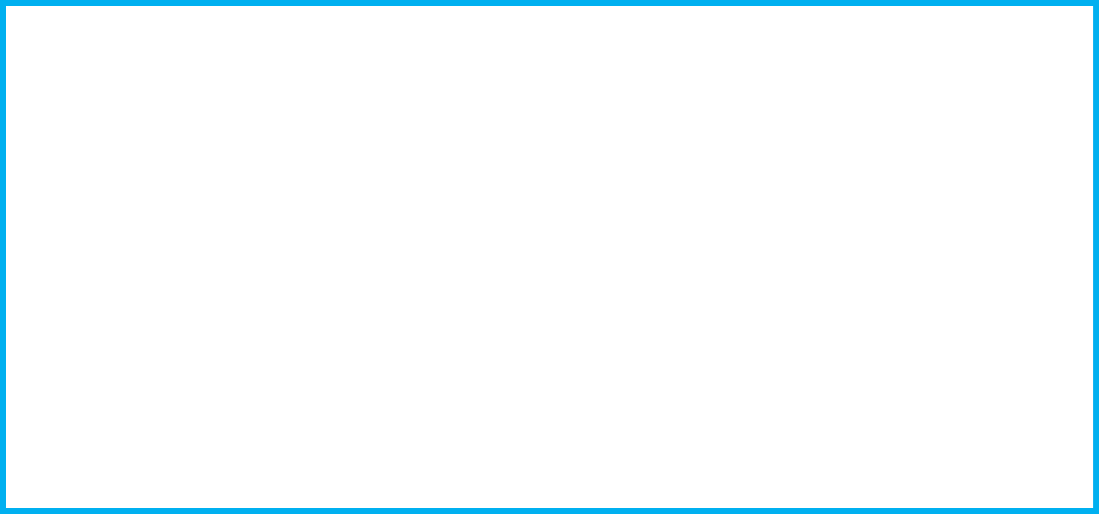 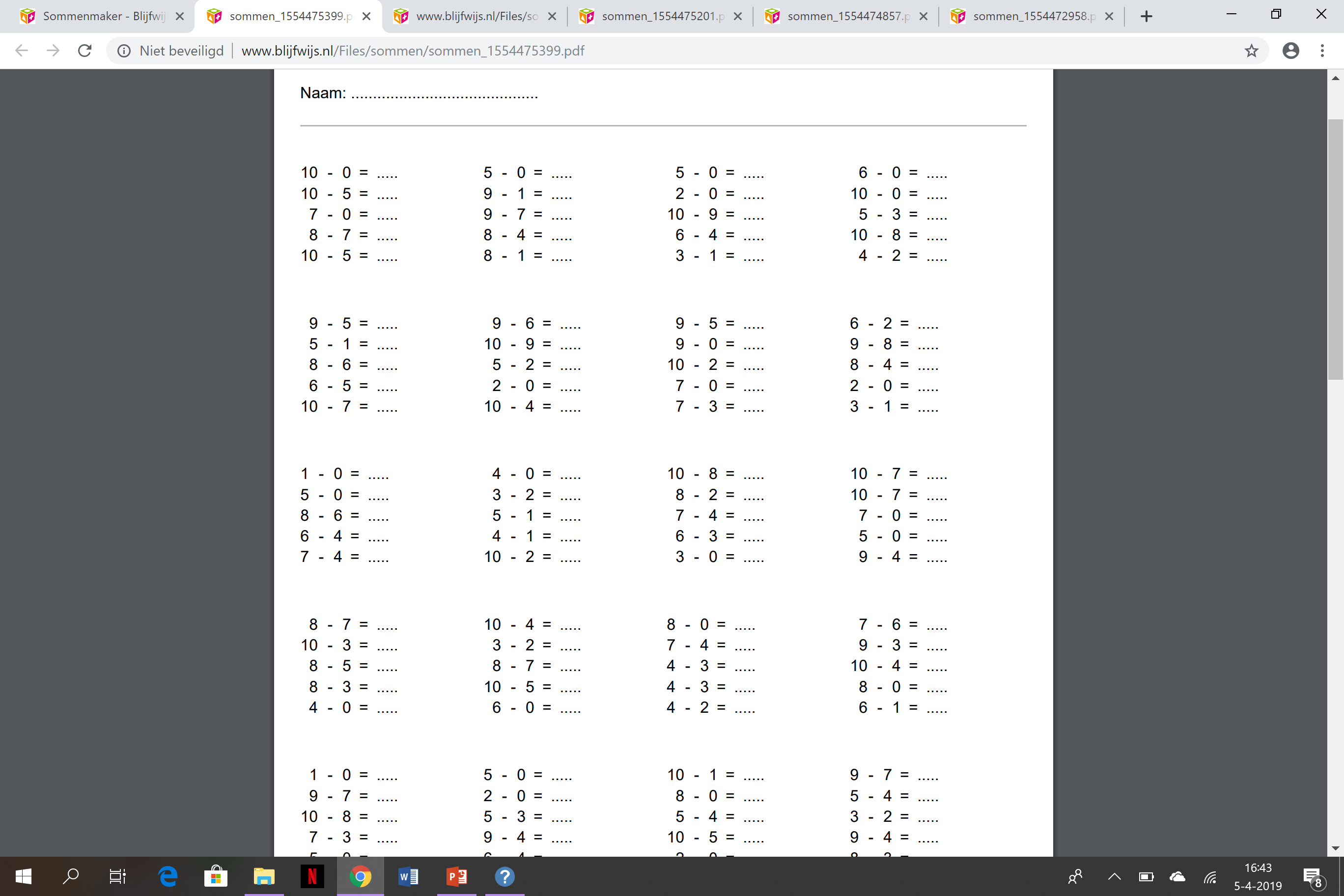 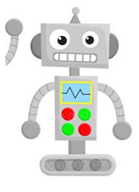 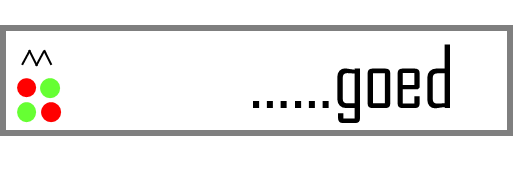 in 2 minuten
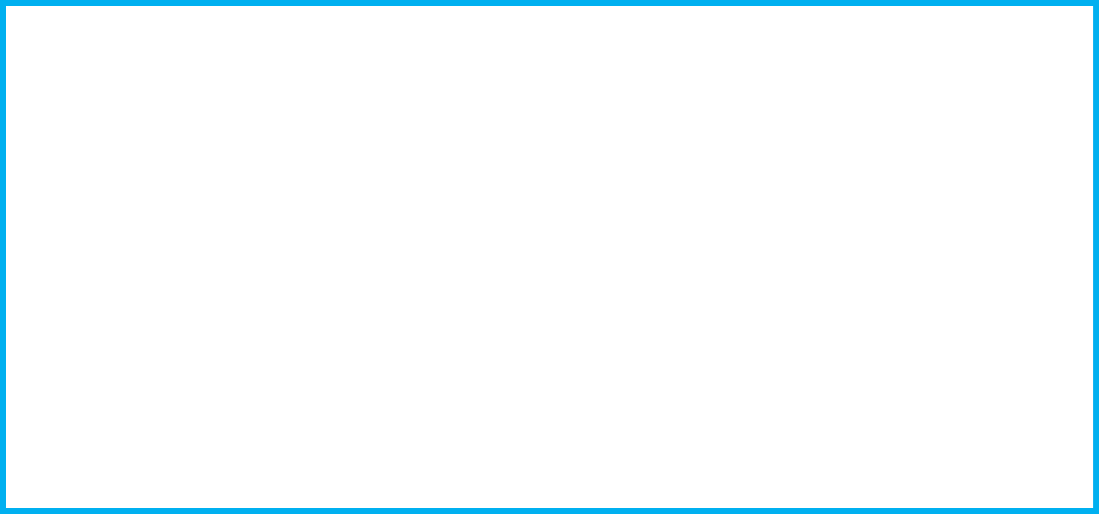 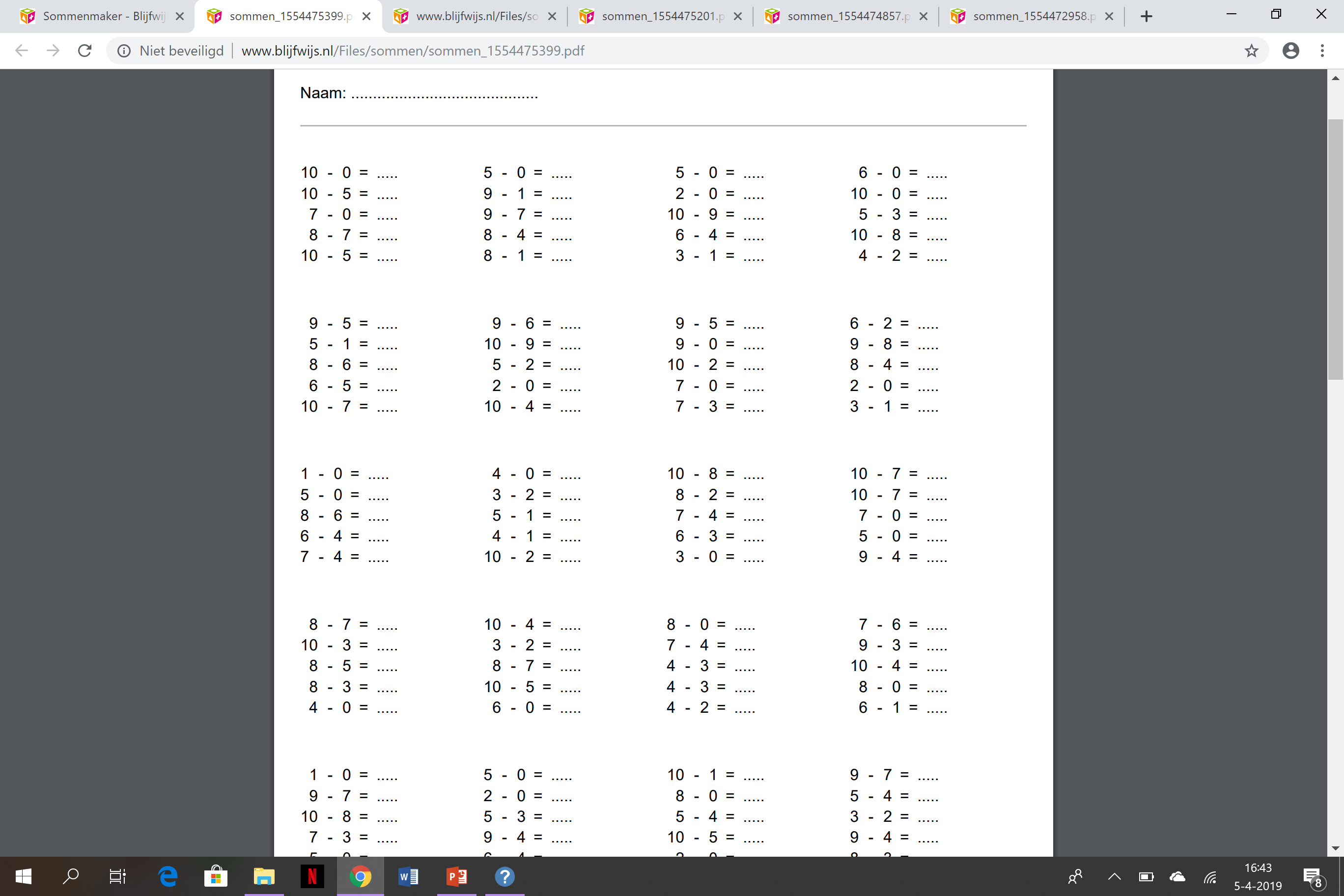 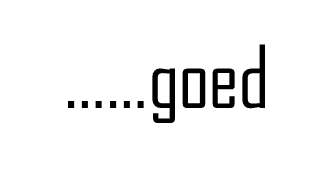 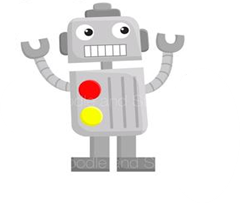 in 2 minuten
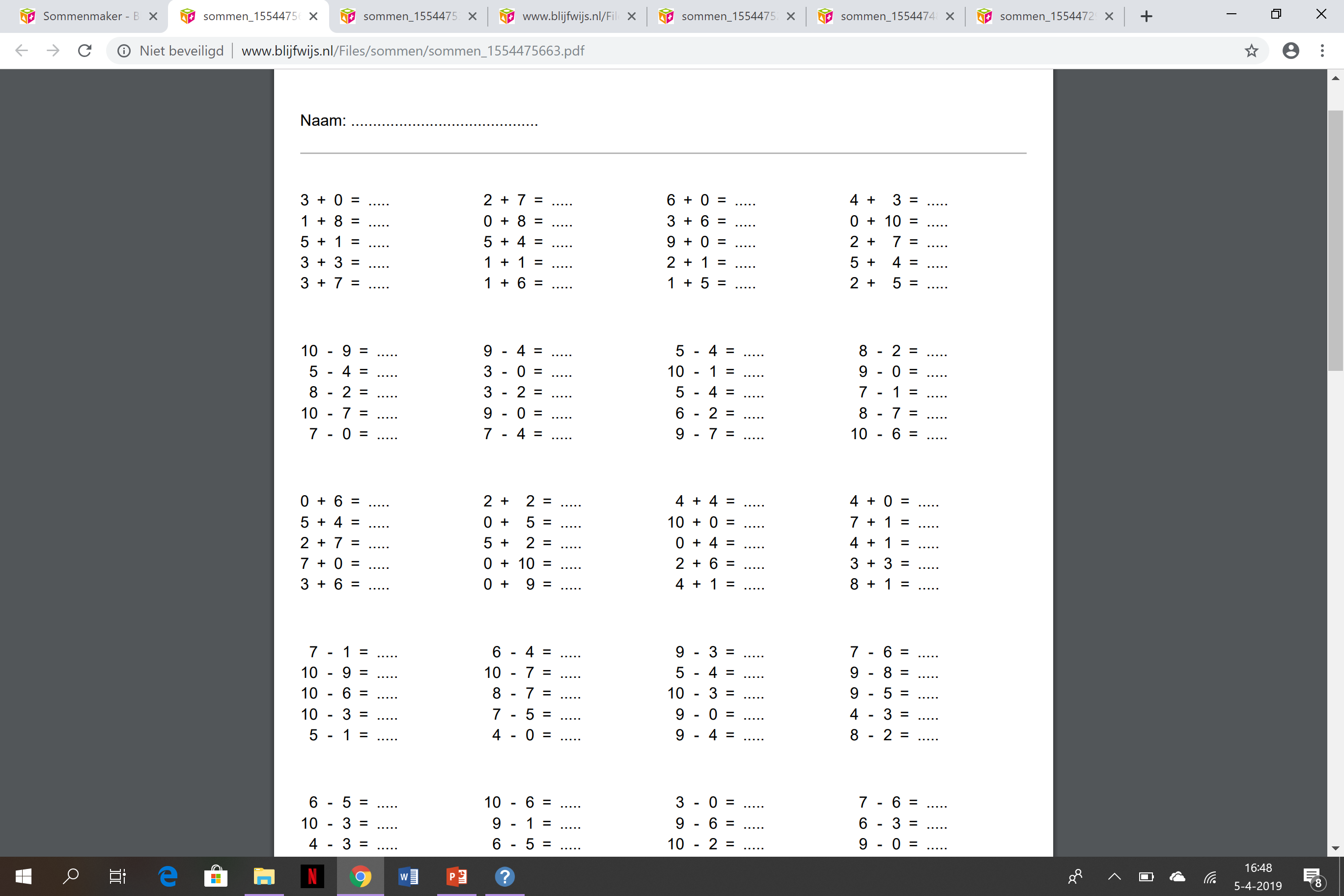 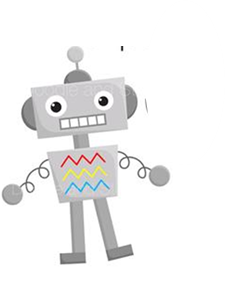 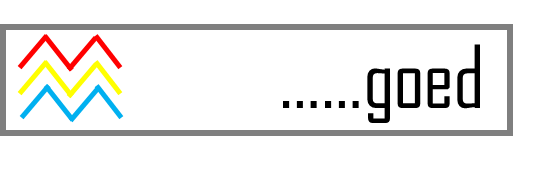 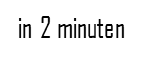 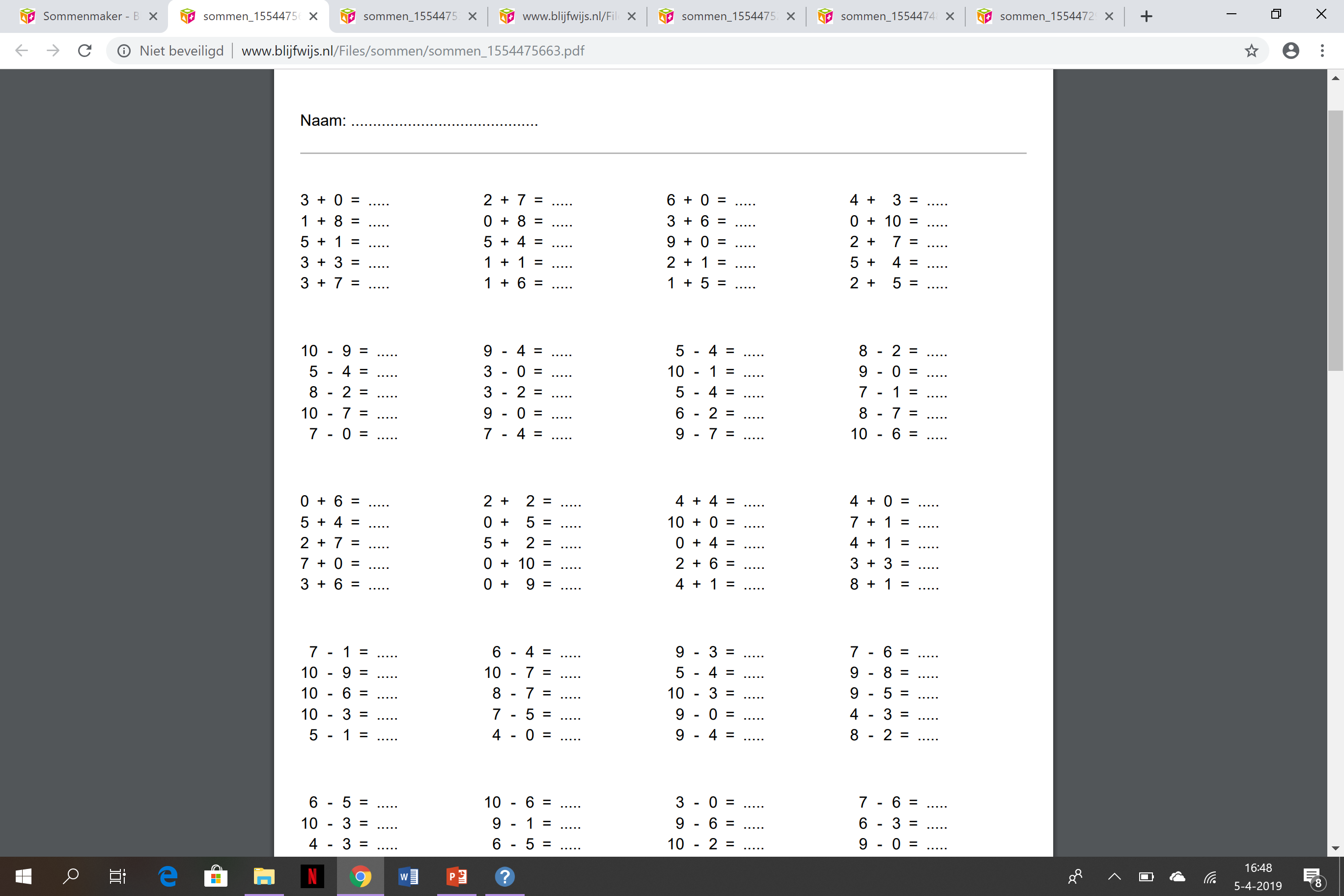 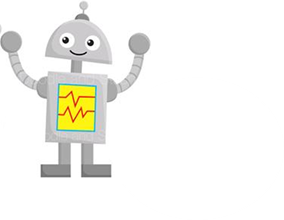 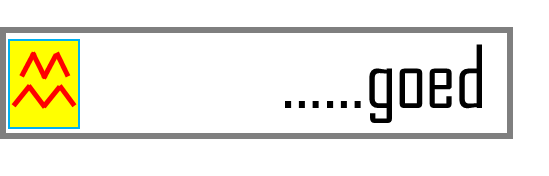 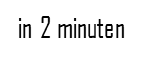 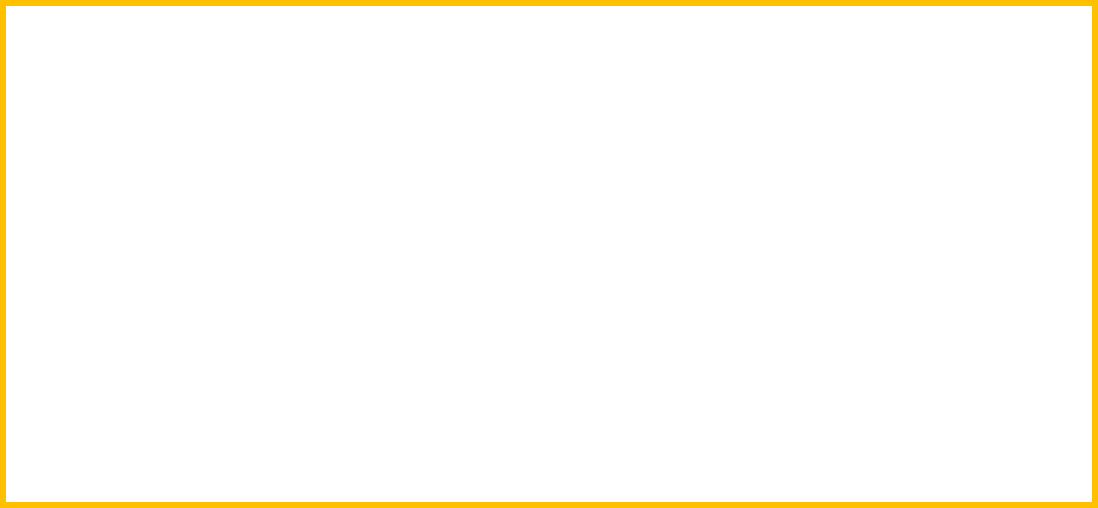 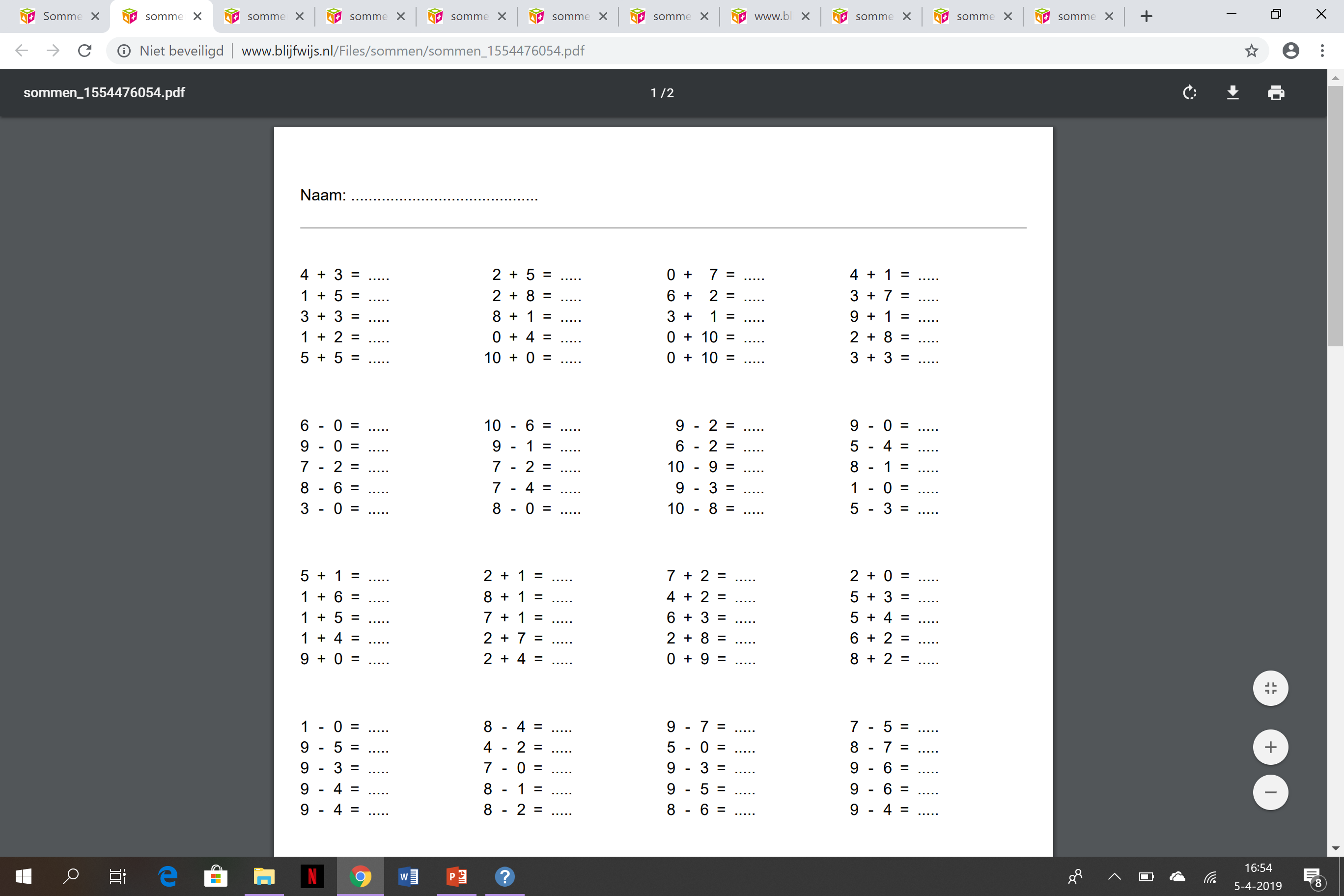 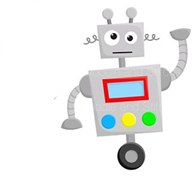 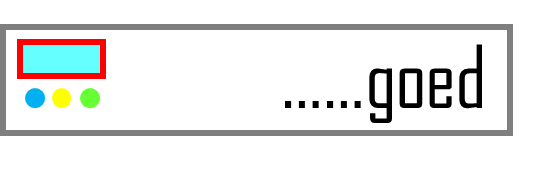 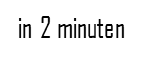 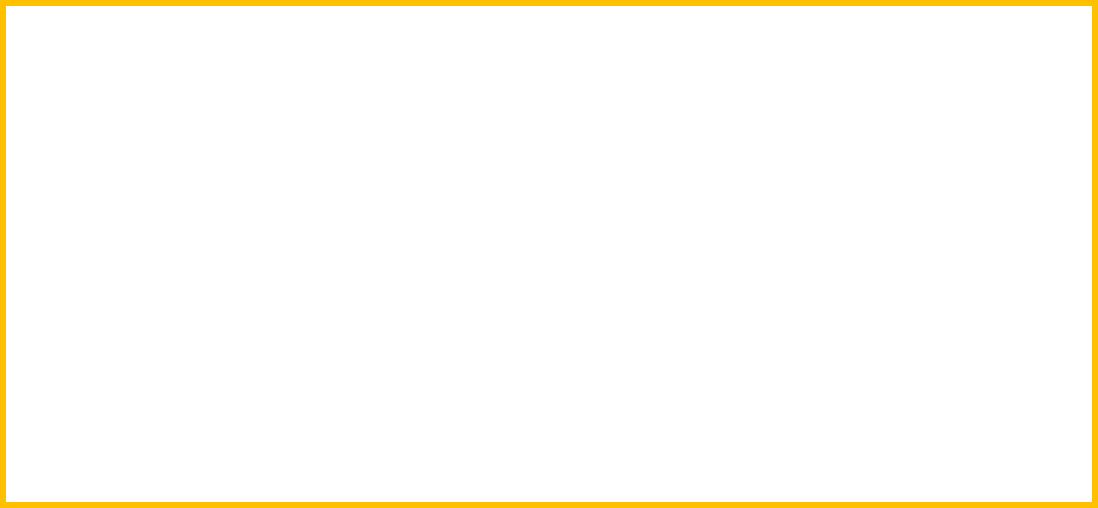 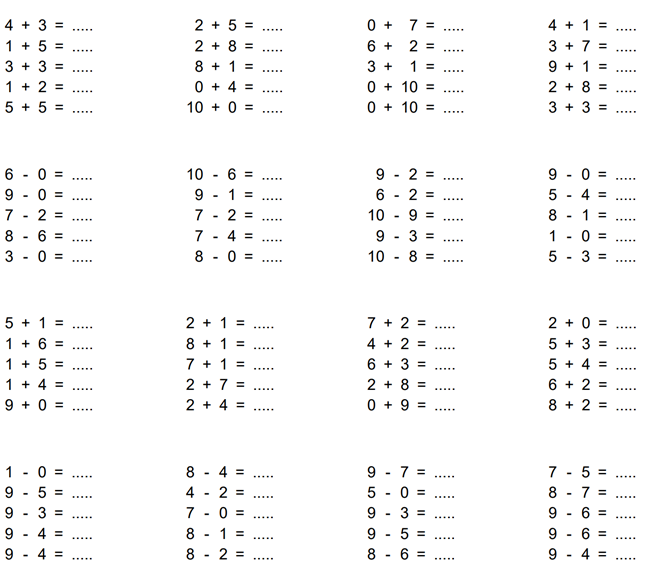 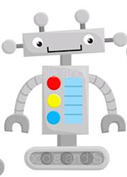 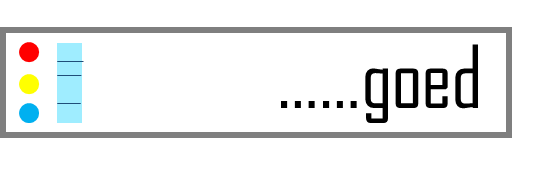 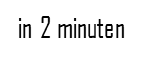 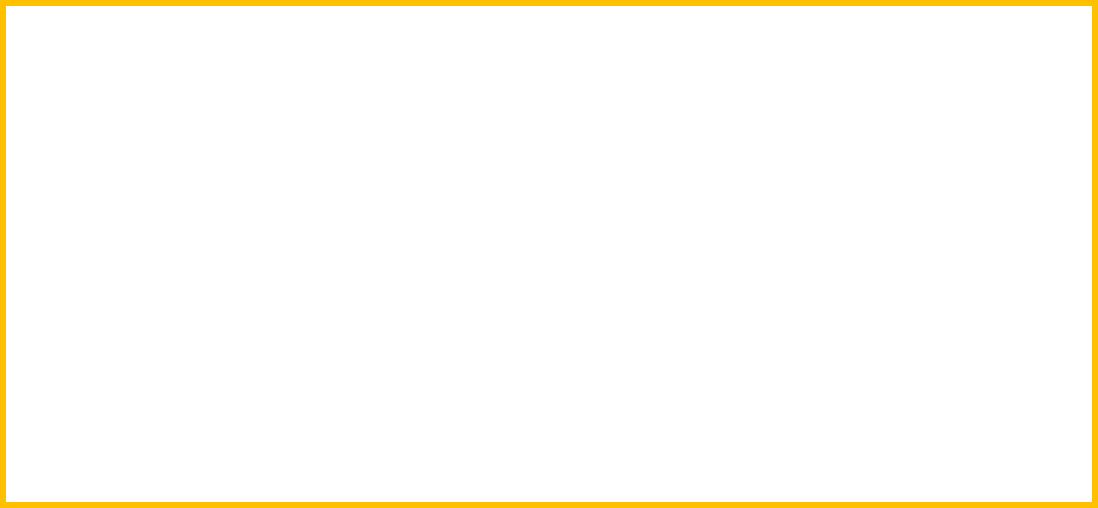 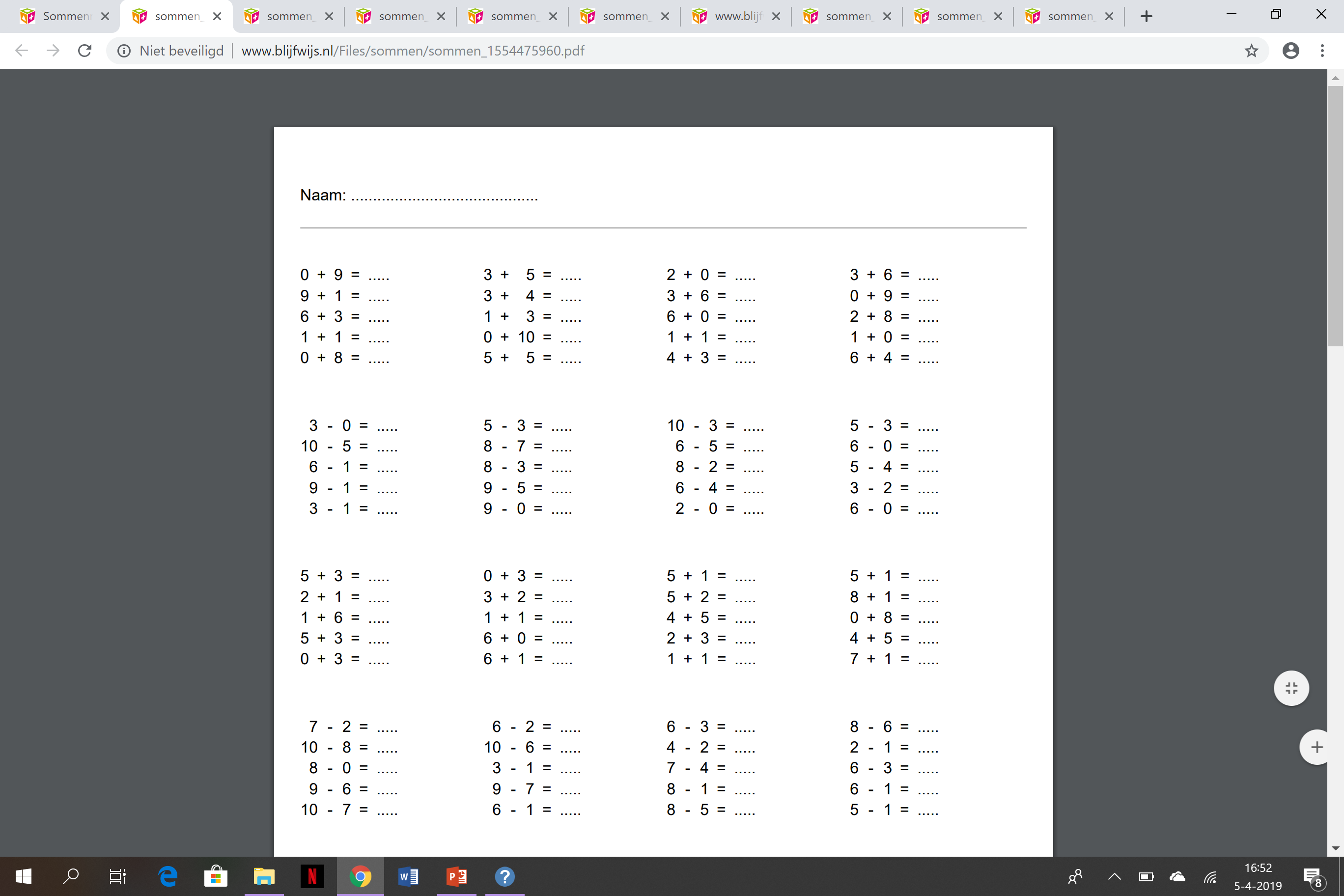 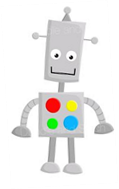 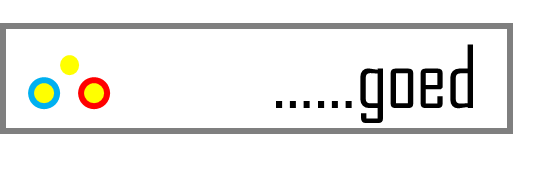 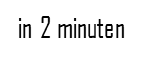 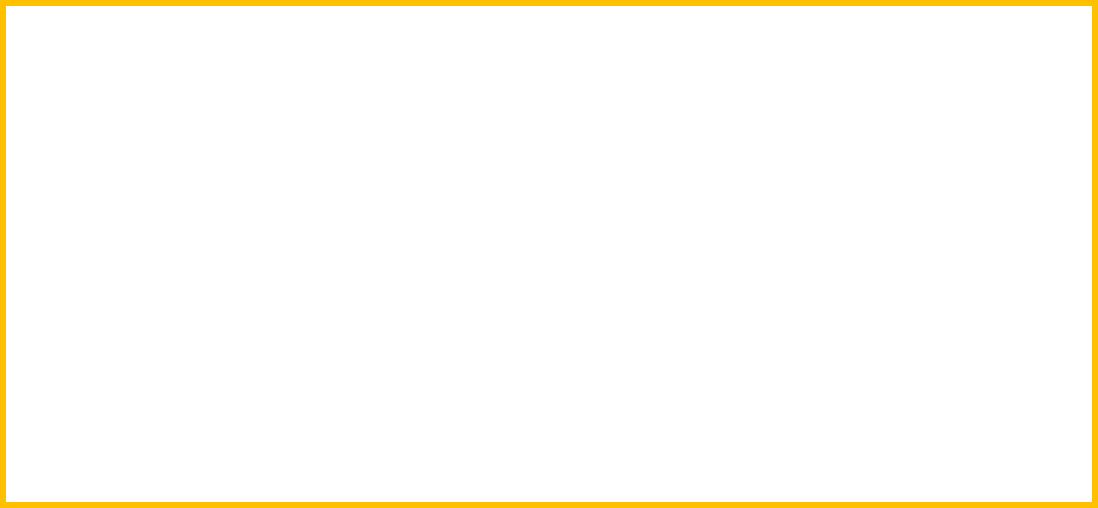 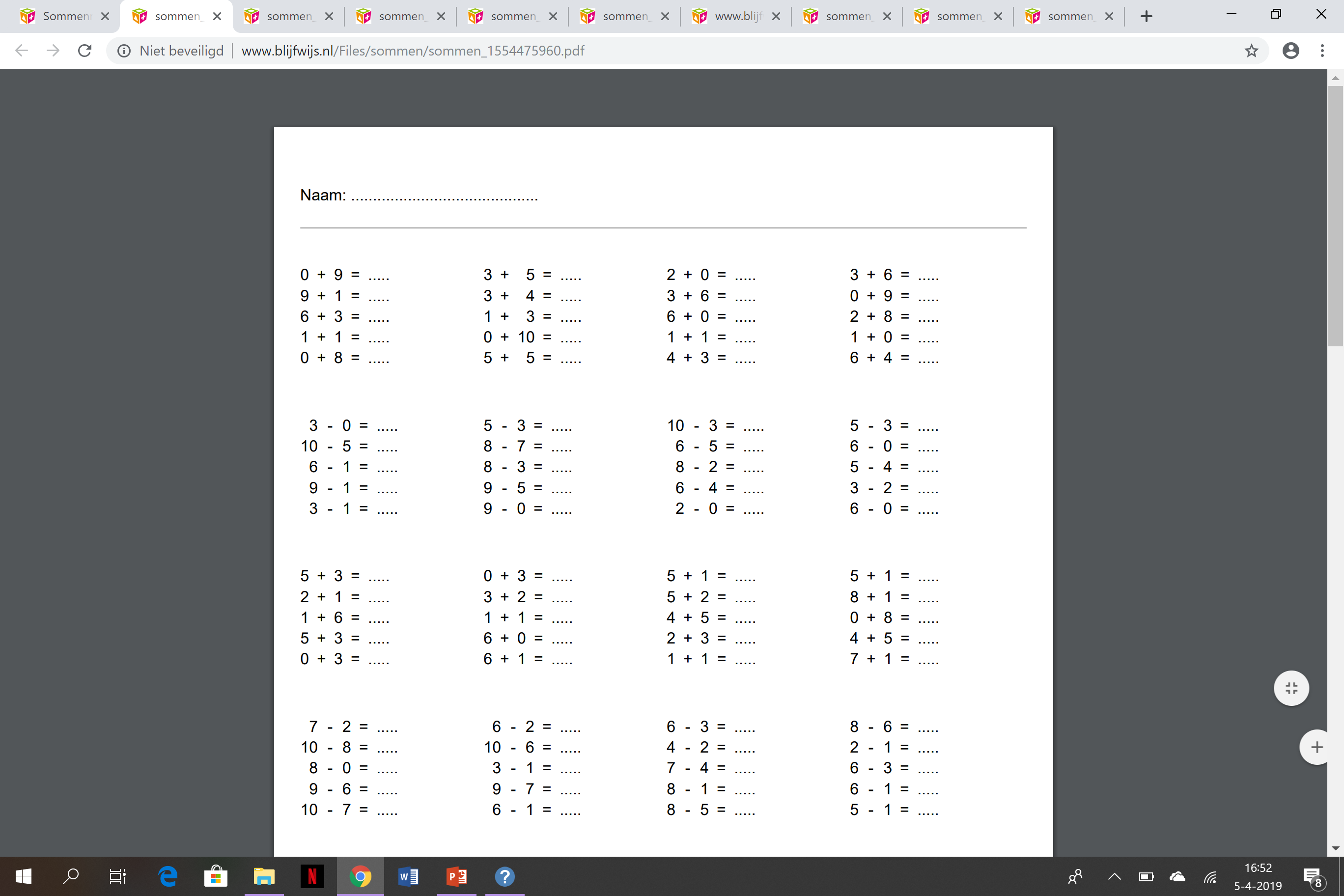 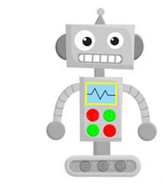 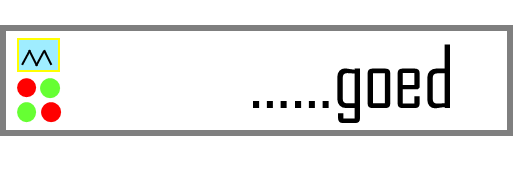 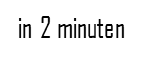 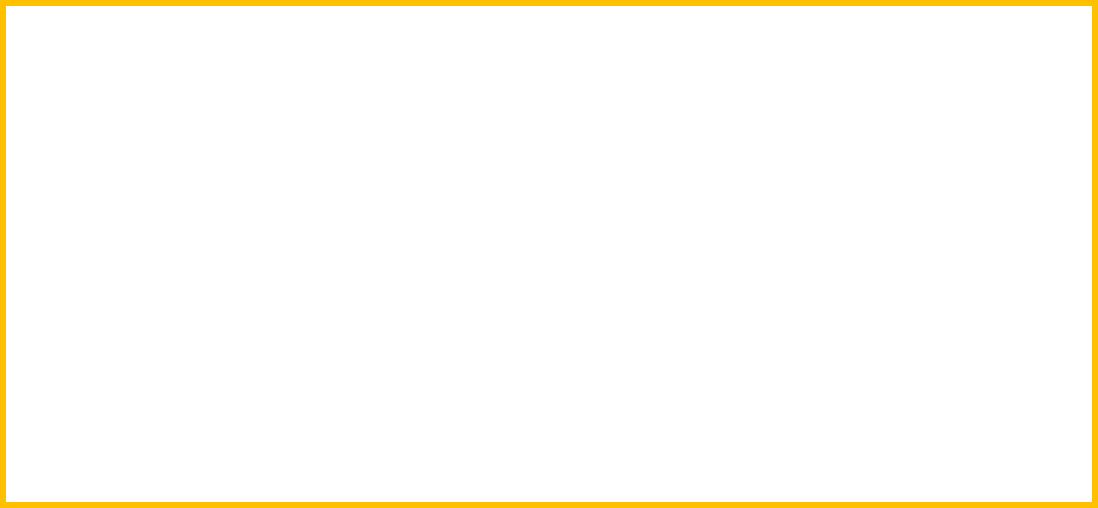 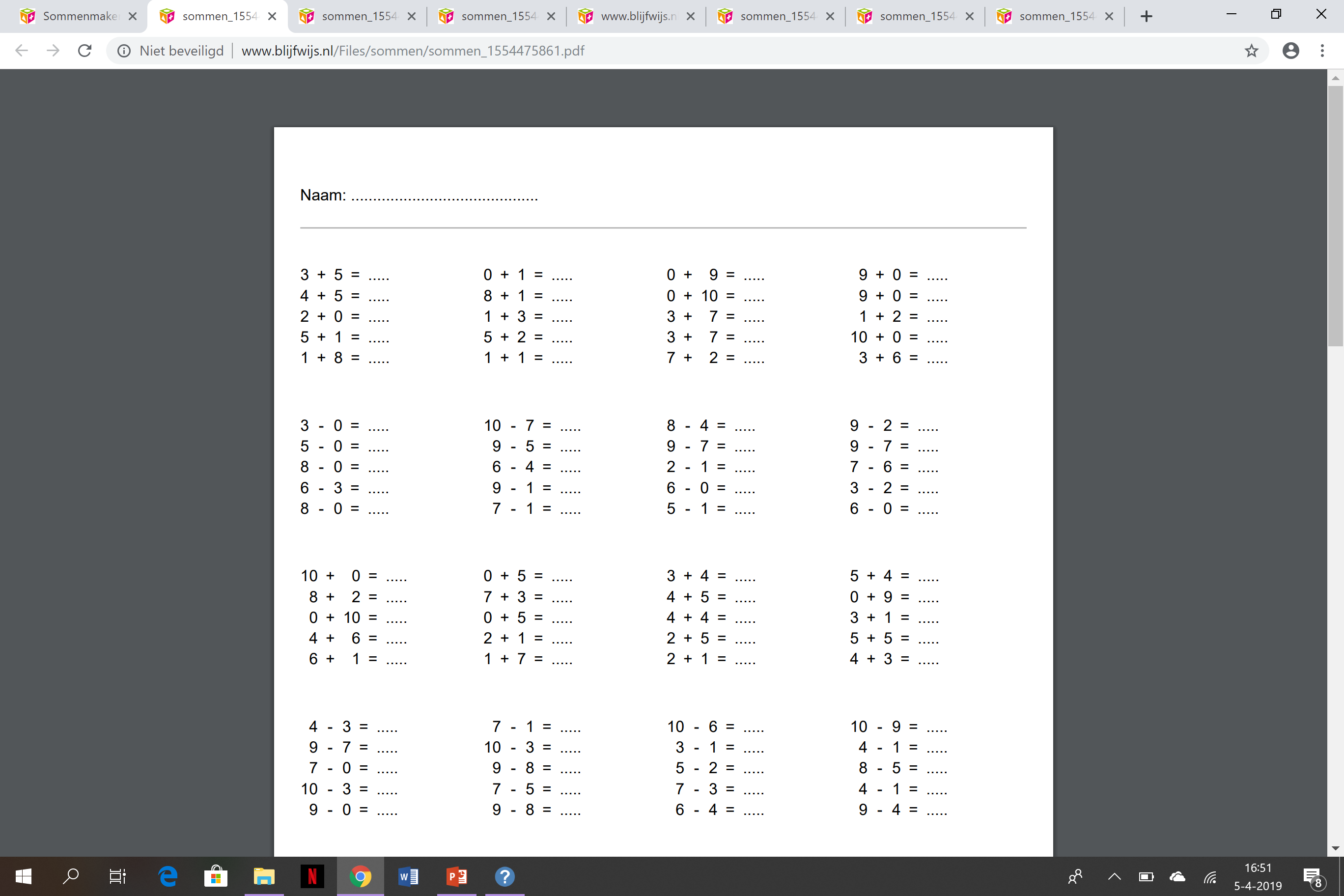 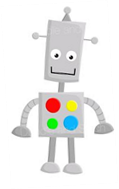 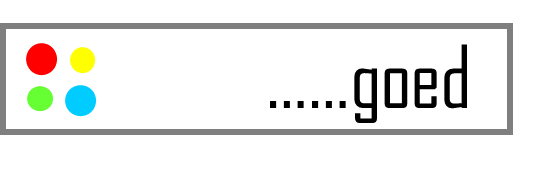 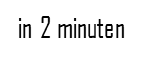 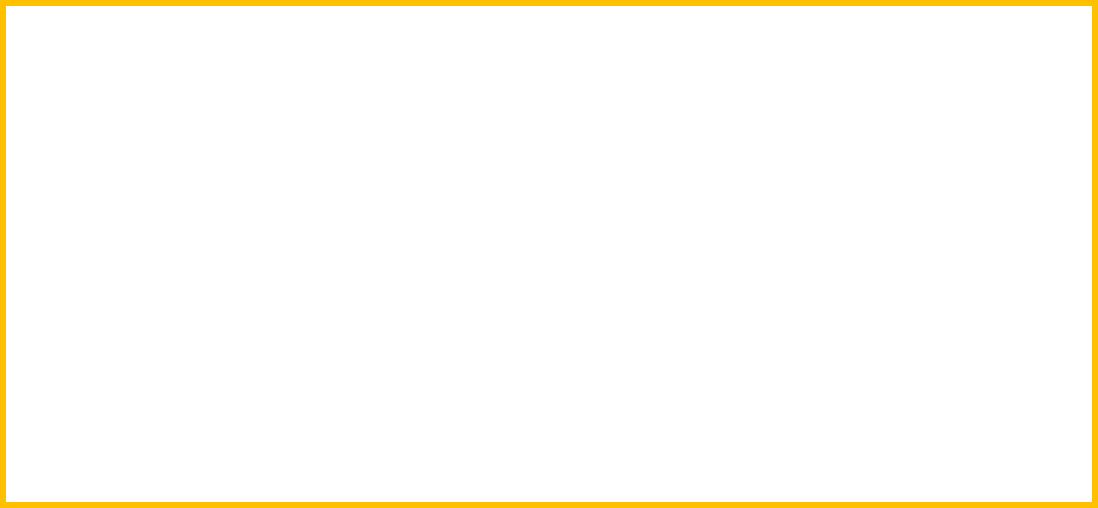 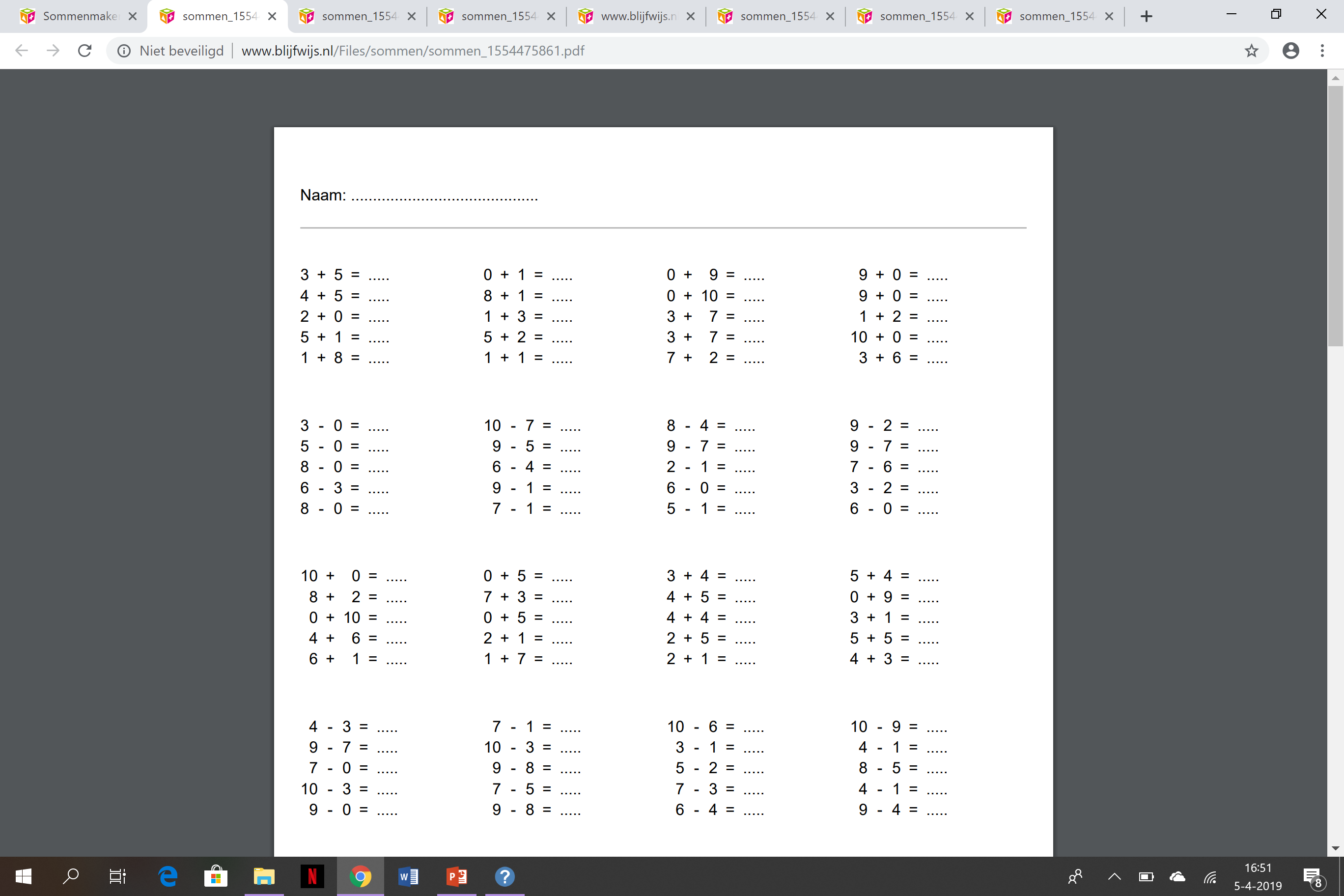